Road Weather Research
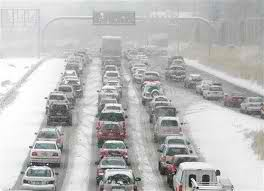 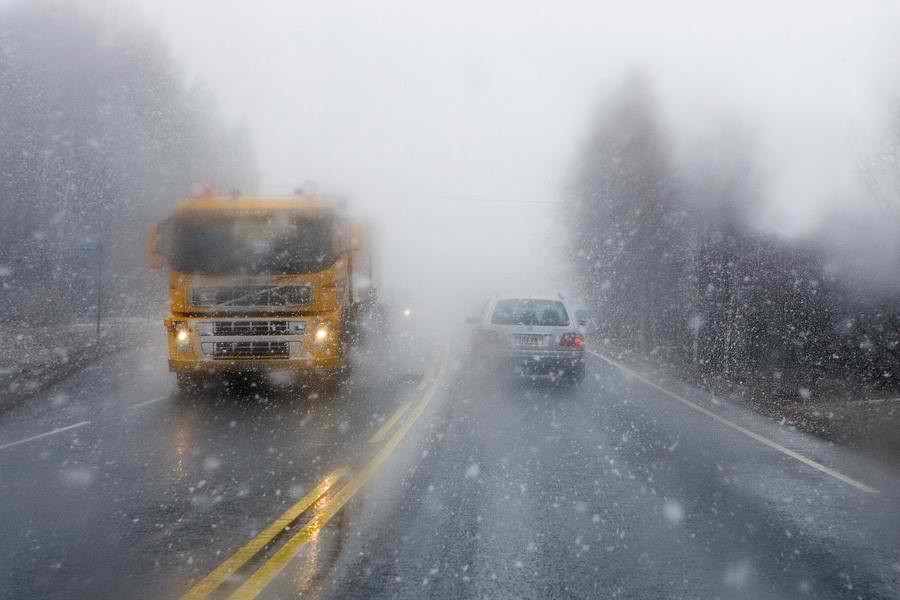 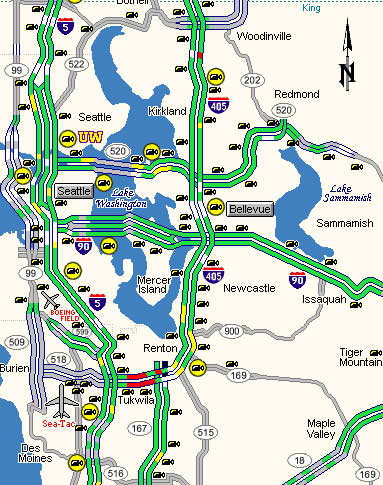 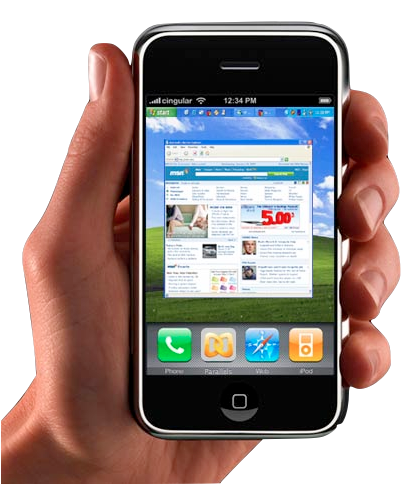 Mike Chapman – mchapman@ucar.edu
NCAR – Research Applications Lab
Boulder, CO
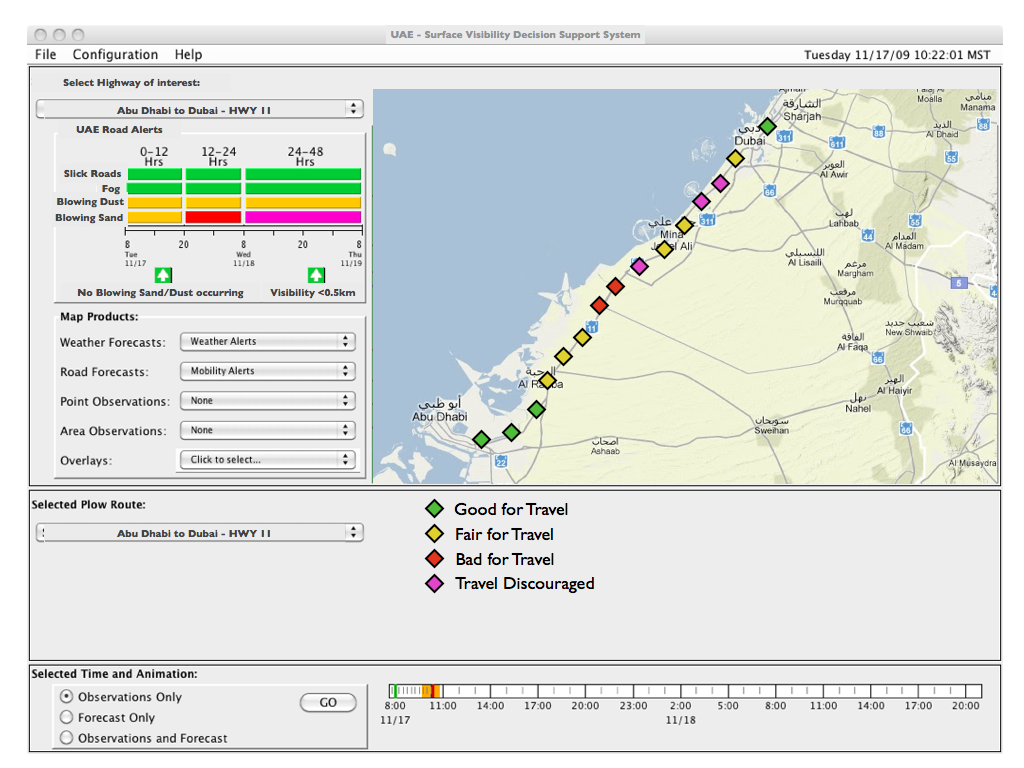 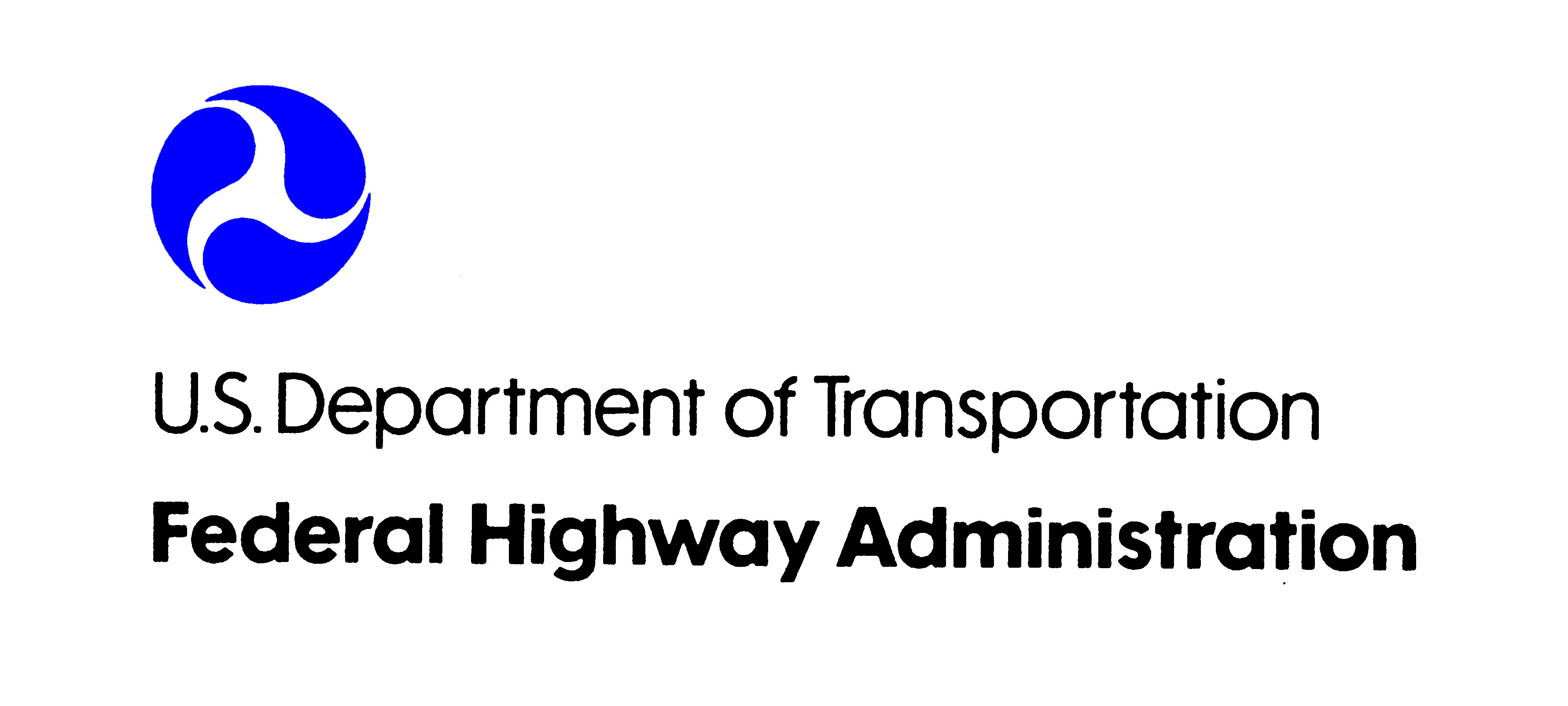 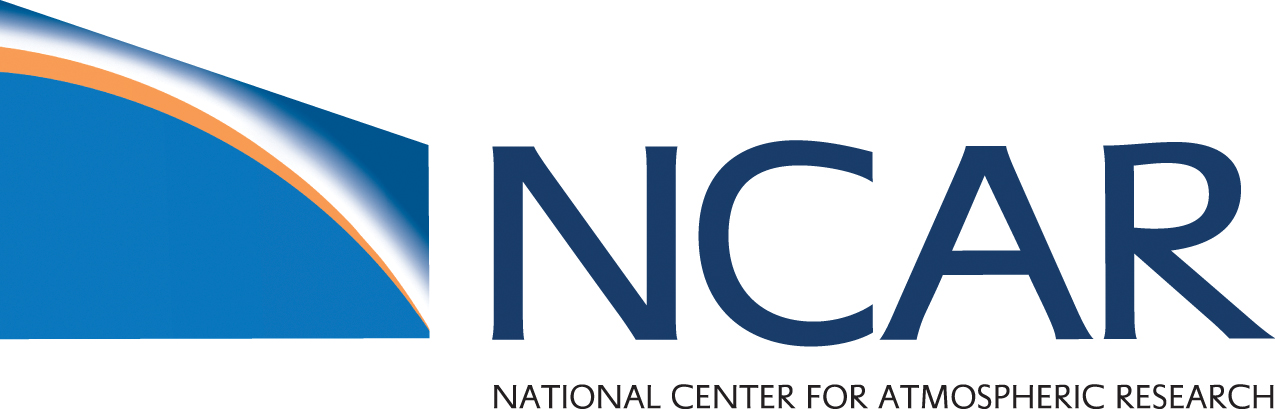 Why Invest in Road Weather Research
Safety
Over 1,500,000 crashes occur each year during poor weather conditions, which result in more than 690,000 people injured and nearly 7,400 fatalities.*
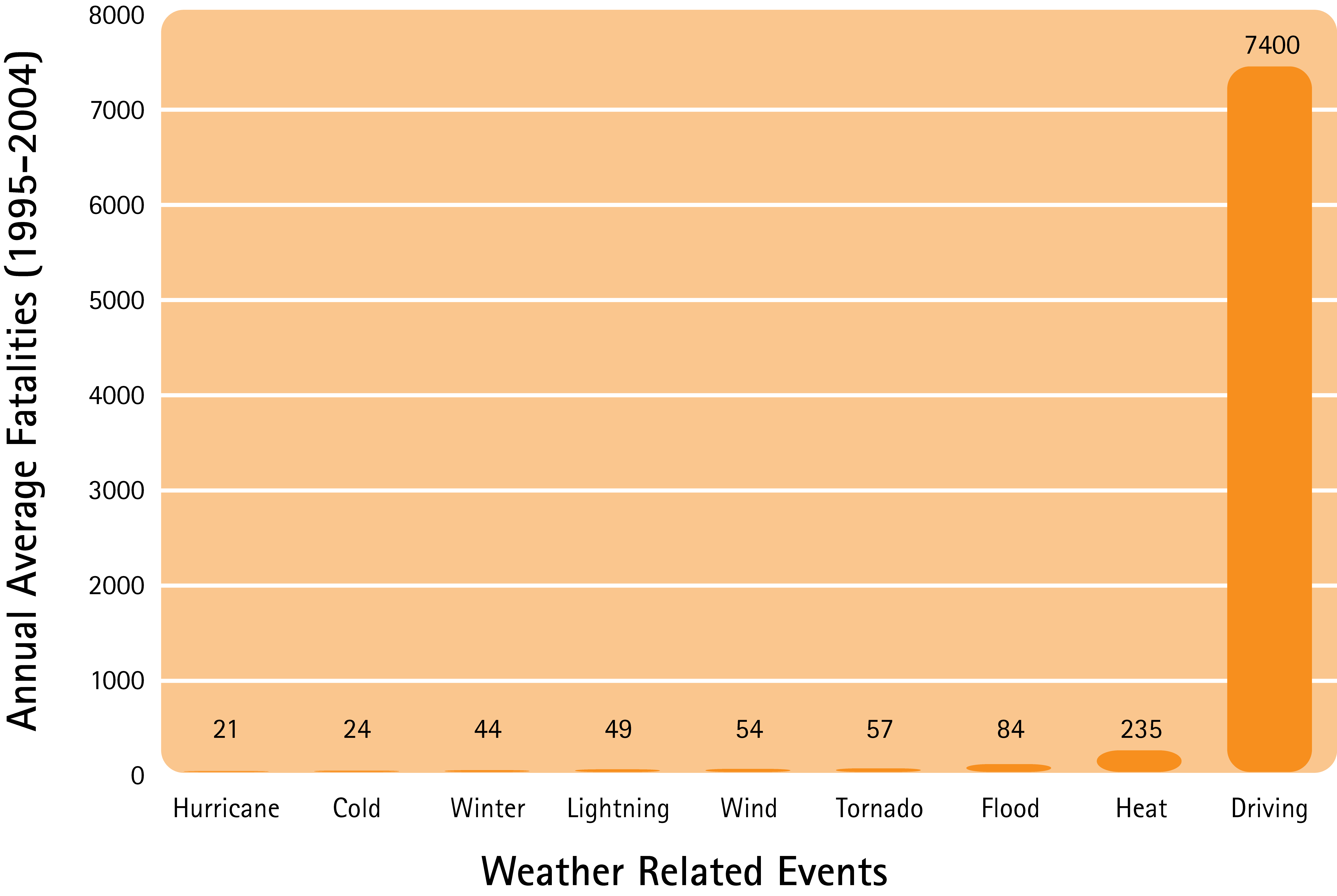 Efficiency and Mobility
It is estimated that 554 million vehicle-hours of delay per year result from snow, ice, and fog at an approximate cost of $8 billion.
Current Solutions
Maintenance Decision Support System - MDSS
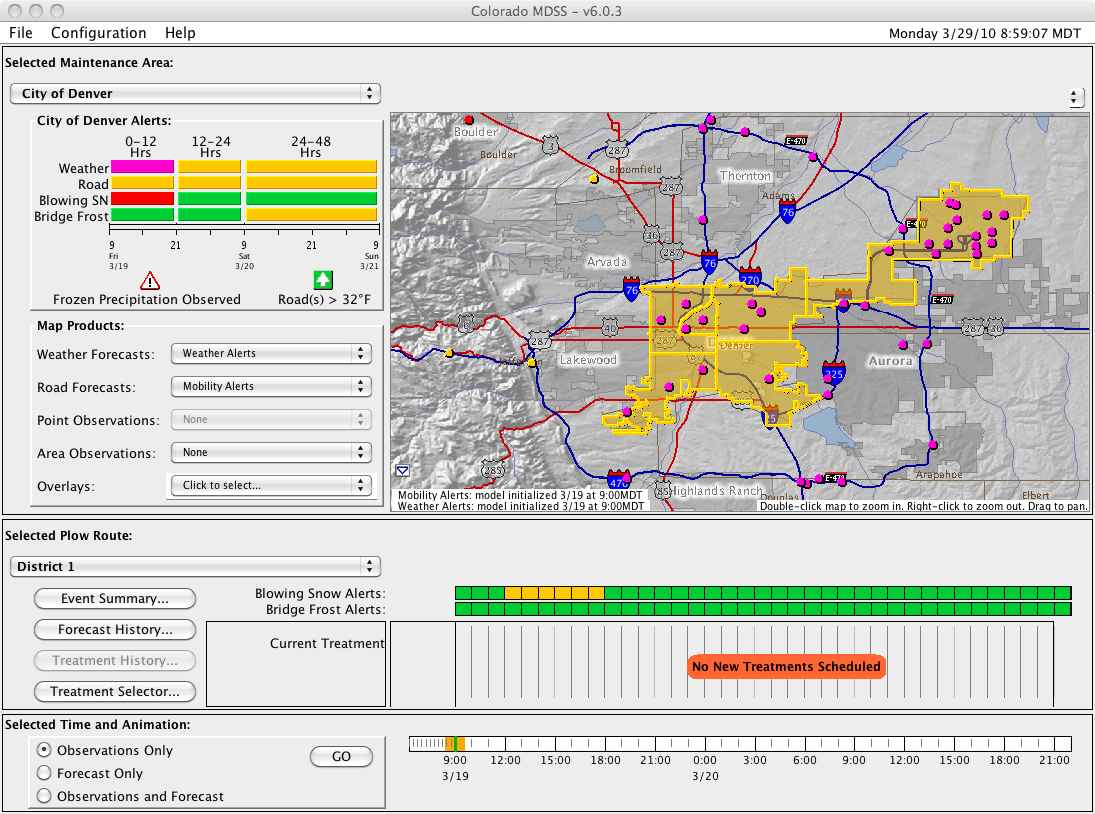 Clarus System
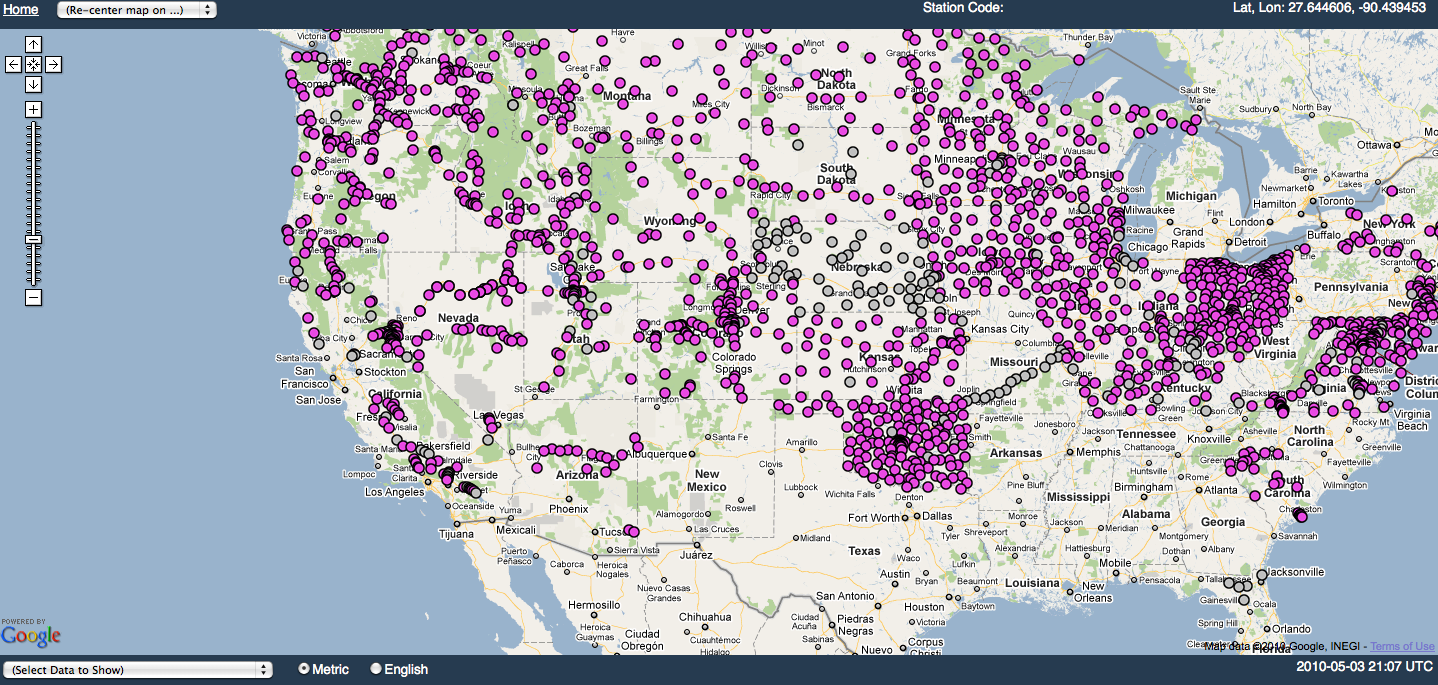 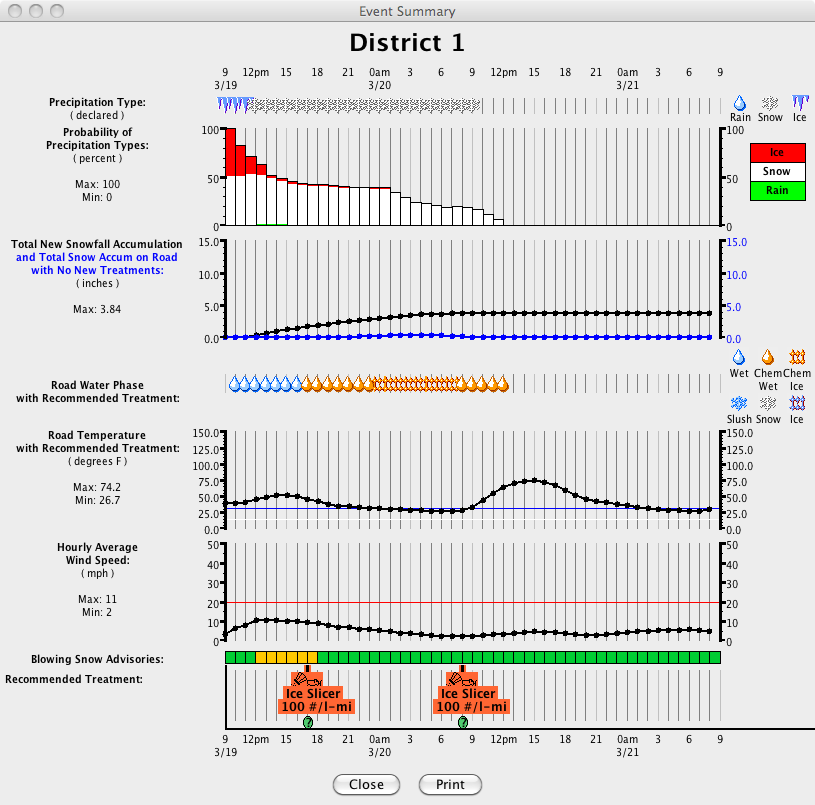 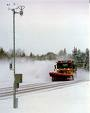 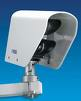 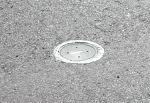 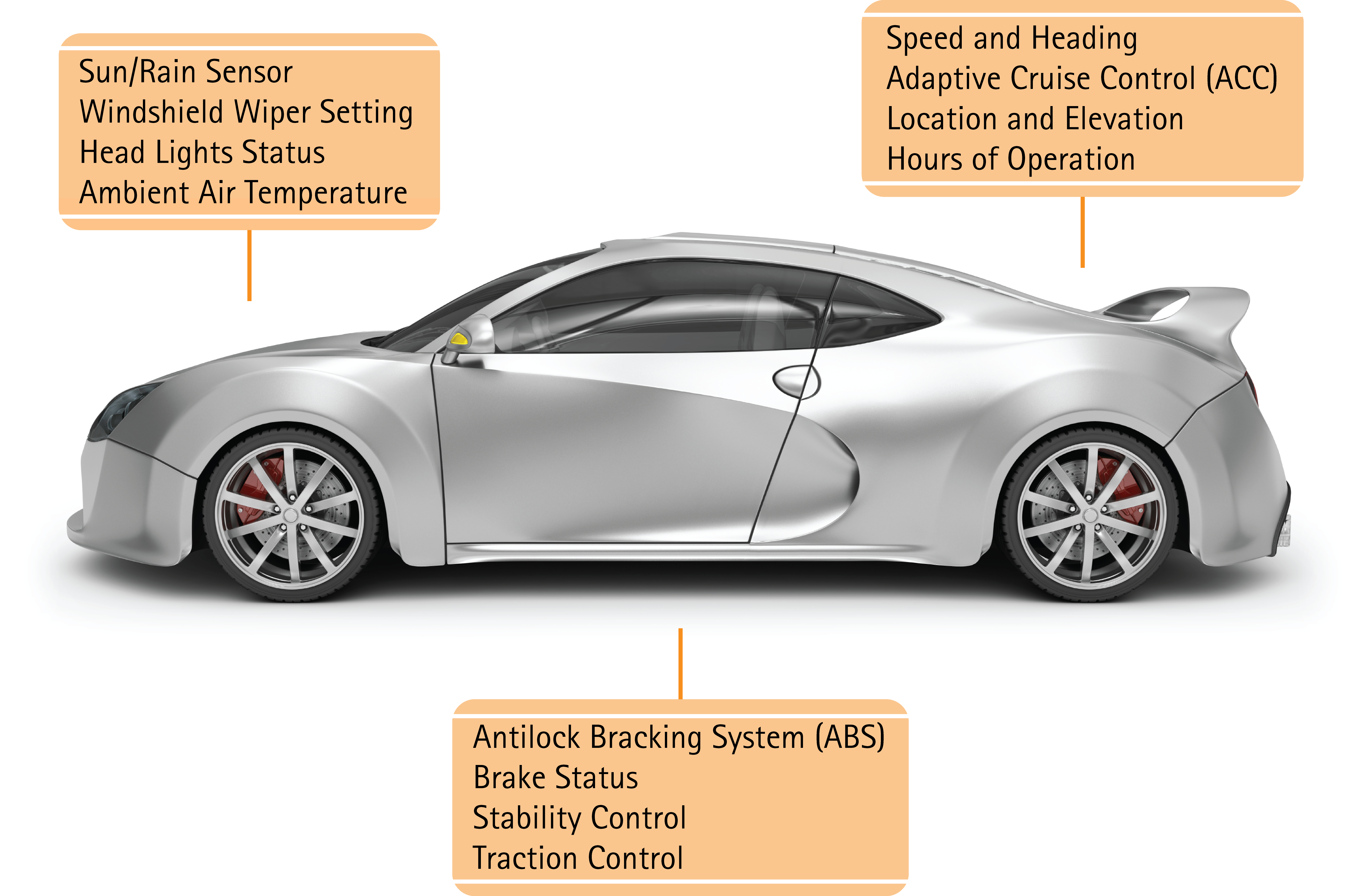 IntellidriveSM-enabled Weather
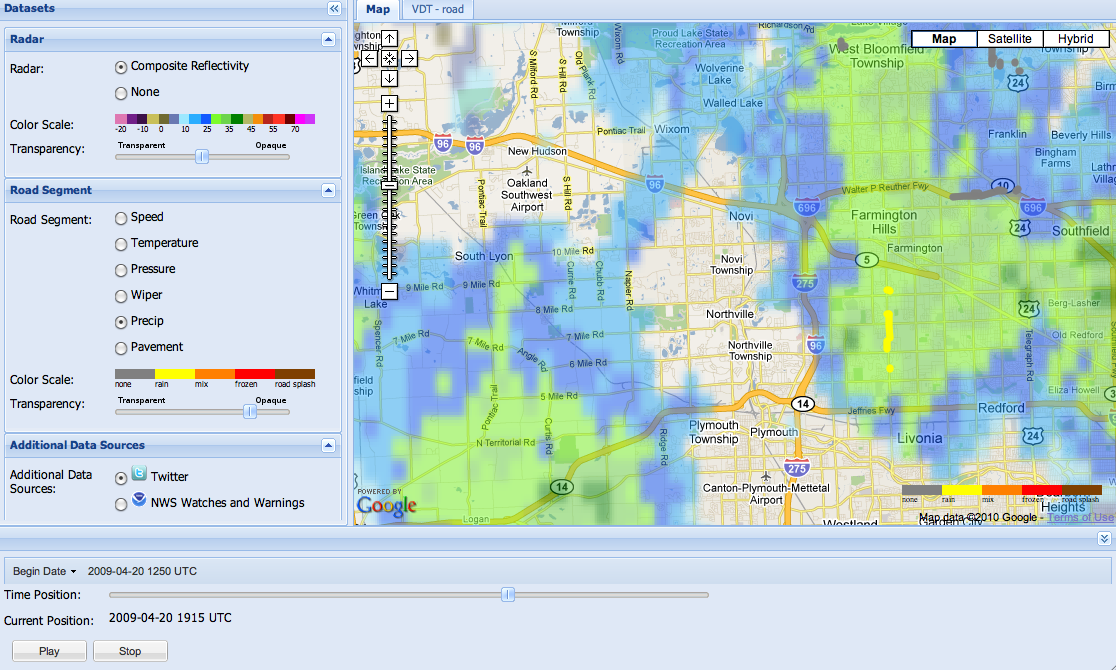 Weather Observations from Connected Vehicles
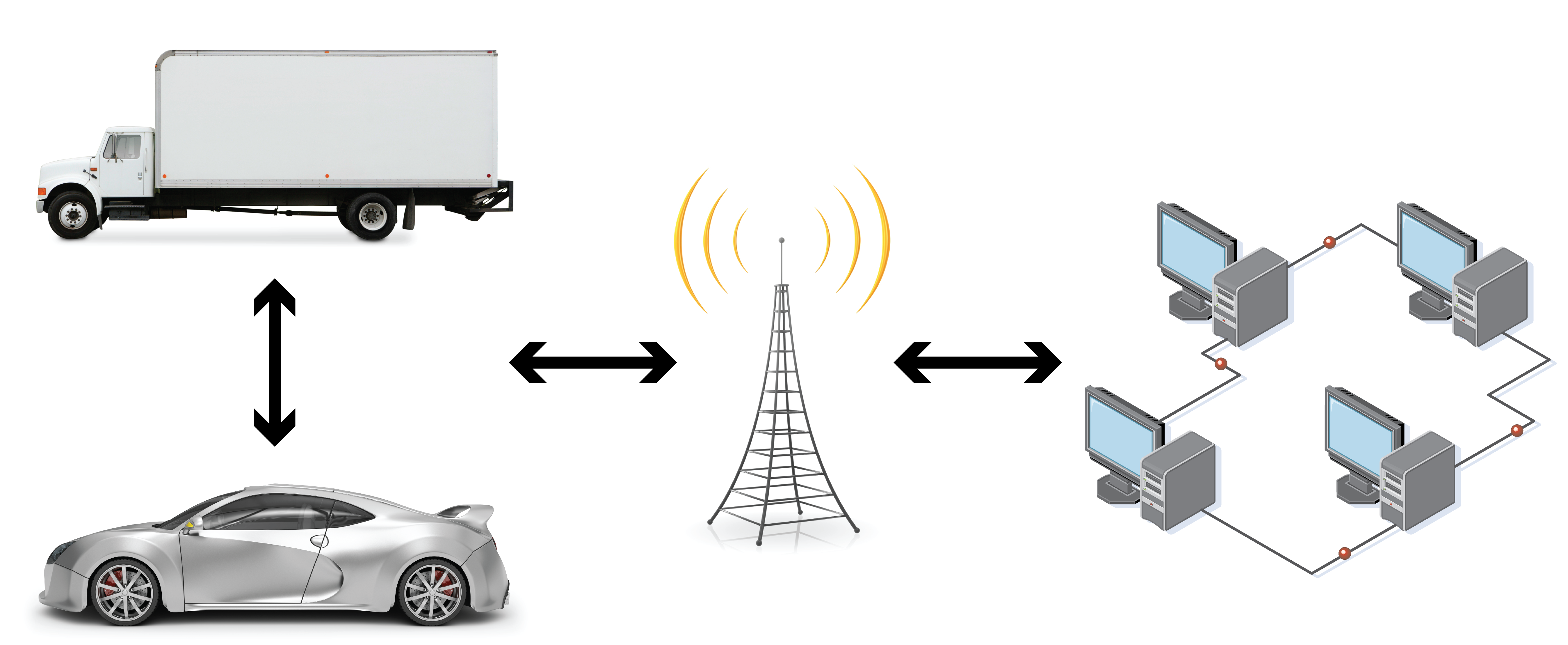 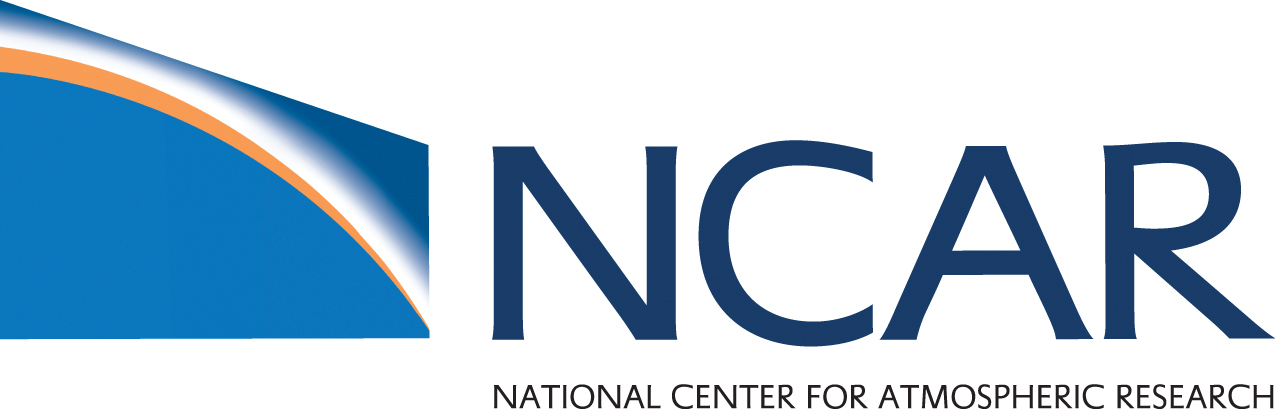 Weather Observations from Connected Vehicles
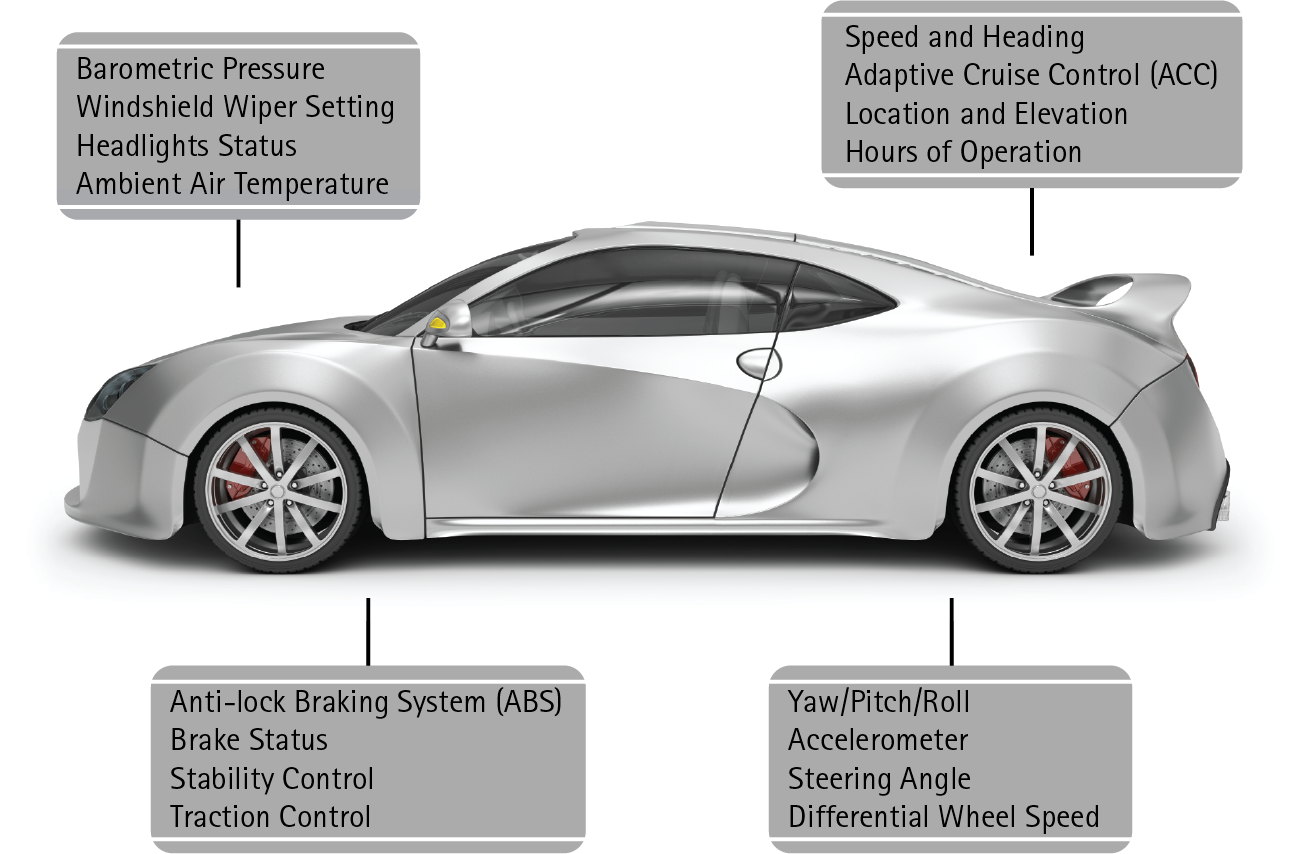 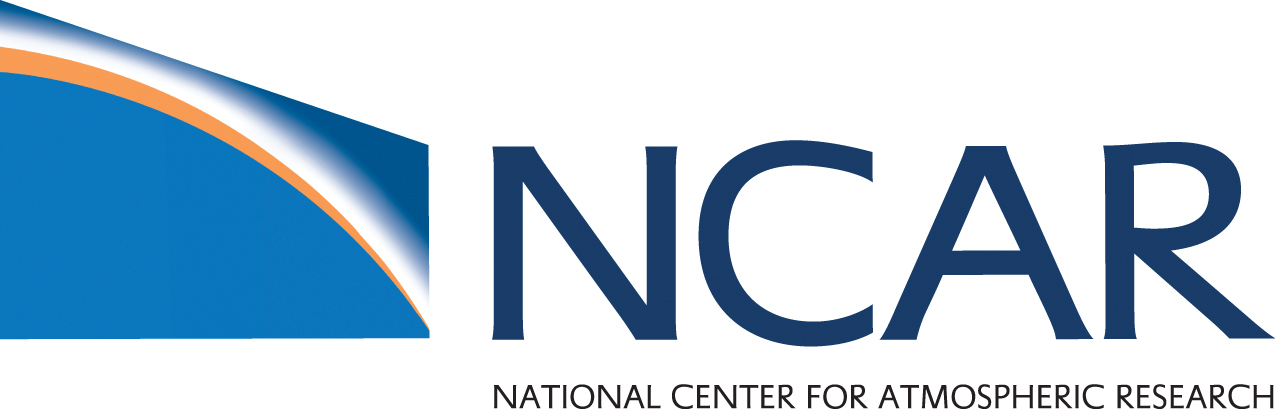 Vehicle Data Translator (VDT) – Version 3.0
Objectives
Better Characterization of current weather and road-weather conditions

 Accurate Quality Checking and/or Quality Control of vehicle data

Development of inferred road segment specific weather and road-weather information for end-user applications
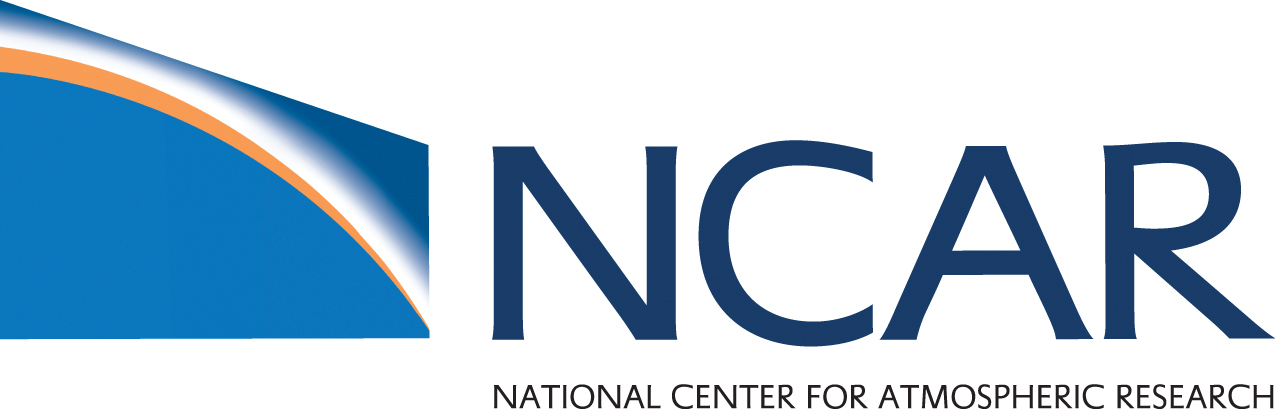 Vehicle Data Translator (VDT) – Version 3.0
Ancillary: Radar, Satellite, RWIS, Etc.
VDT 3.0
Stage I
Stage III
Stage II
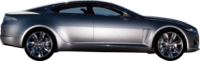 Mobile data ingesters
Statistics module
Inference Module
Ancillary data ingesters
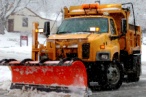 Output data handler
Output data handler
Output data handler
QCh Module
Parsed mobile data
Advanced road segment data
Qched data, Basic road segment data
Apps
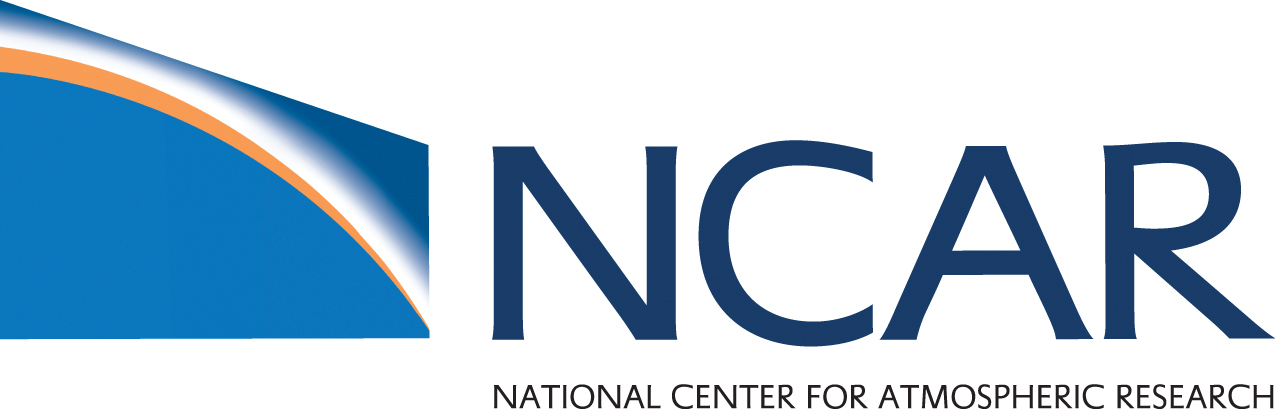 Vehicle Data Translator (VDT) – Version 3.0
Ancillary: Radar, Satellite, RWIS, Etc.
VDT 3.0
Stage I
Stage III
Stage II
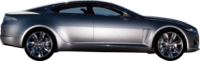 Mobile data ingesters
Statistics module
Inference Module
Ancillary data ingesters
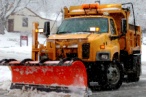 Output data handler
Output data handler
Output data handler
QCh Module
Parsed mobile data
Advanced road segment data
Qched data, Basic road segment data
Apps
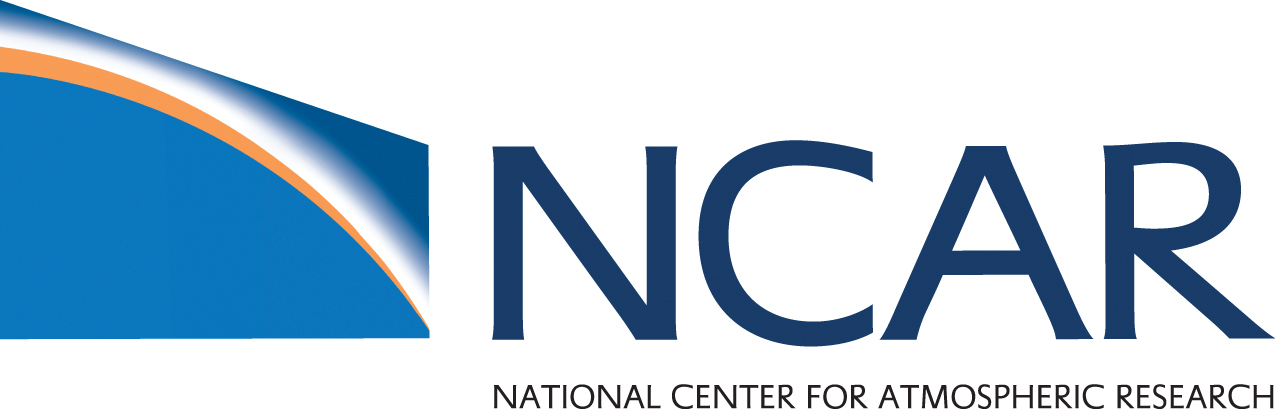 Vehicle Data Translator (VDT) – Version 3.0
Ingest vehicle data from CANBus & aftermarket sensors
Data parsed, sorted/binned
Light Quality Control
Sorted by time, road segment and grid cell
Segments & grids user defined
All processed data available for other applications
Stage I
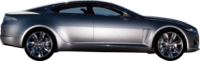 Mobile data ingesters
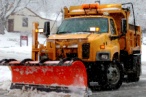 Output data handler
Parsed mobile data
Apps
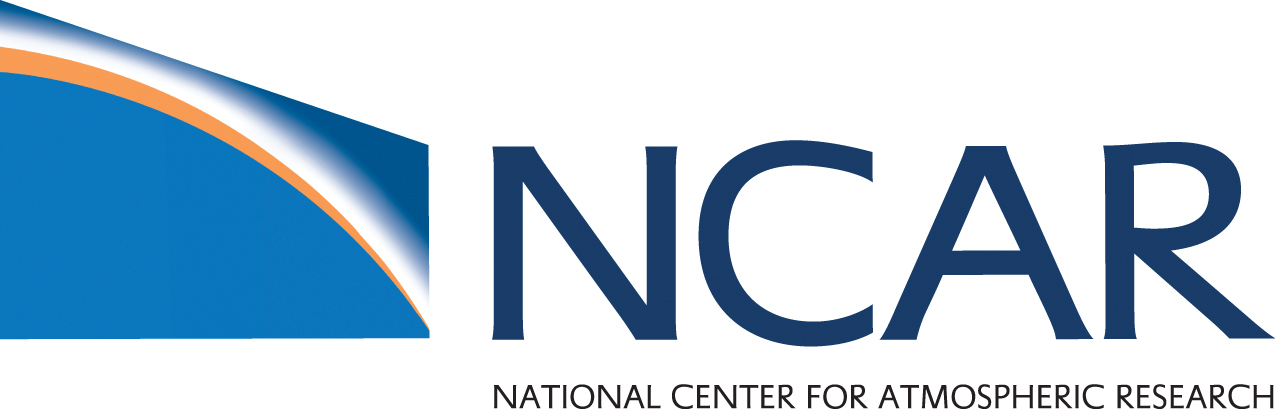 Vehicle Data Translator (VDT) – Version 3.0
Ancillary: Radar, Satellite, RWIS, Etc.
VDT 3.0
Stage I
Stage III
Stage II
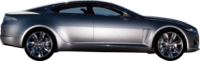 Mobile data ingesters
Statistics module
Inference Module
Ancillary data ingesters
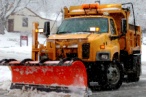 Output data handler
Output data handler
Output data handler
QCh Module
Parsed mobile data
Advanced road segment data
Qched data, Basic road segment data
Apps
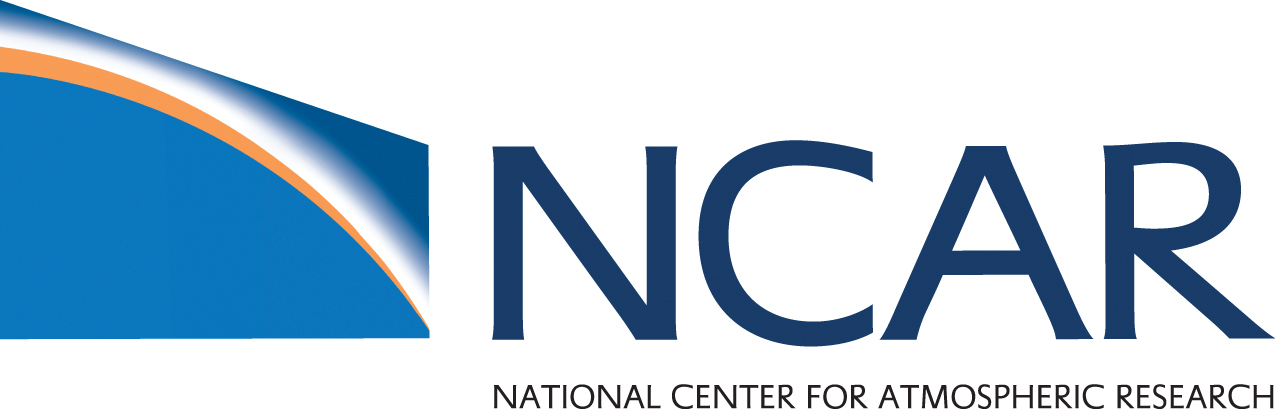 Vehicle Data Translator (VDT) – Version 3.0
Ingest ancillary data for QC and Stage III
Quality Checks
From Clarus:  Sensor Range, Spatial, Climate Range
New Mobile Data Tests:  Data Filtering (tunnel, slow speeds), Model Analysis, Neighboring Vehicle, Combined Algorithm
Combines point data into basic road segment products
Temp range, speed, etc
Ancillary: Radar, Satellite, RWIS, Etc.
Stage II
Statistics module
Ancillary data ingesters
Output data handler
QCh Module
QC’d data, Basic road segment data
Apps
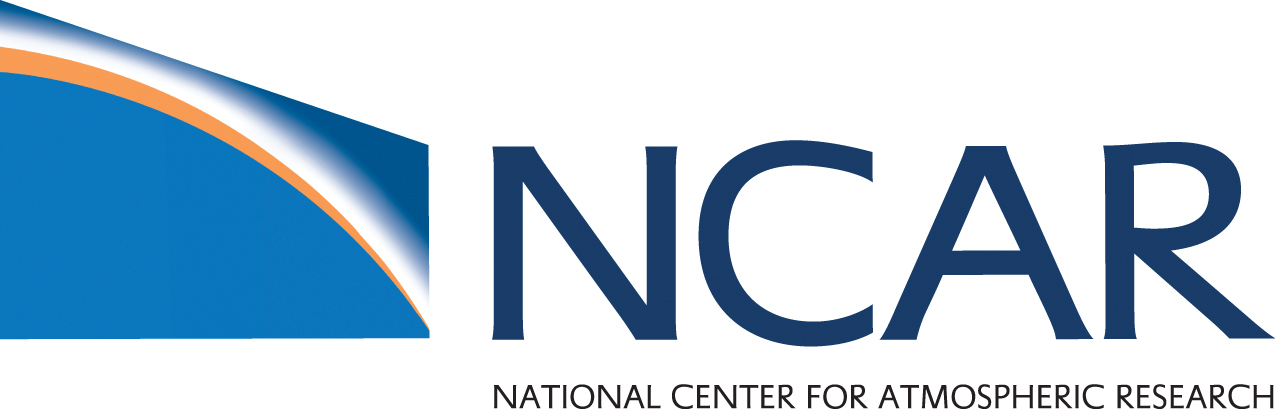 Vehicle Data Translator (VDT) – Version 3.0
Ancillary: Radar, Satellite, RWIS, Etc.
VDT 3.0
Stage I
Stage III
Stage II
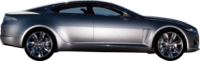 Mobile data ingesters
Statistics module
Inference Module
Ancillary data ingesters
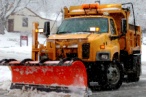 Output data handler
Output data handler
Output data handler
QCh Module
Parsed mobile data
Advanced road segment data
Qched data, Basic road segment data
Apps
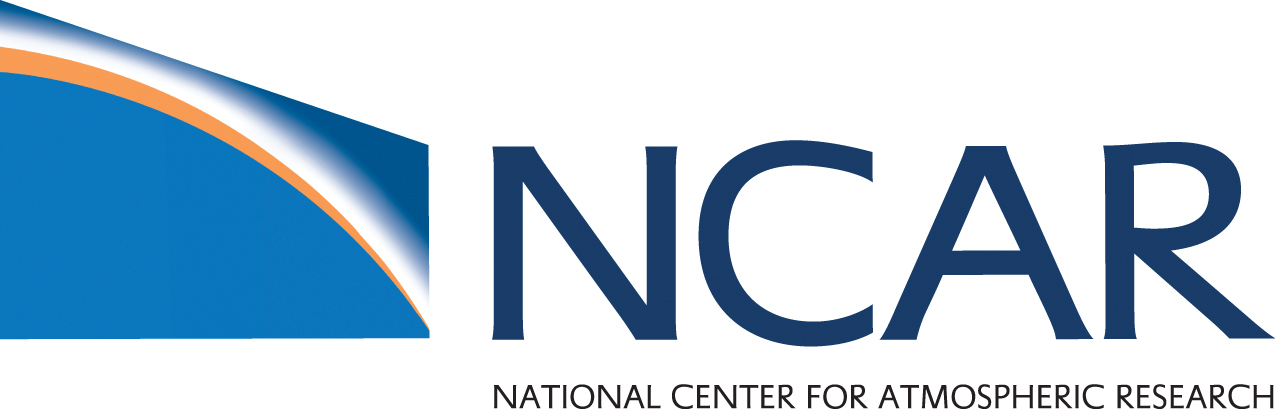 Vehicle Data Translator (VDT) – Version 3.0
More sophisticated road impact information
Precipitation Type and Intensity: combines basic vehicle (e.g. wiper, temp), weather radar and satellite data
Visibility:  combines basic vehicle (e.g. headlight, wiper, temp), satellite and fixed weather station data 
Pavement Condition: combines more vehicle (e.g. ABS, traction, etc) , weather radar and satellite
Stage III
Inference Module
Output data handler
Advanced road segment data
Apps
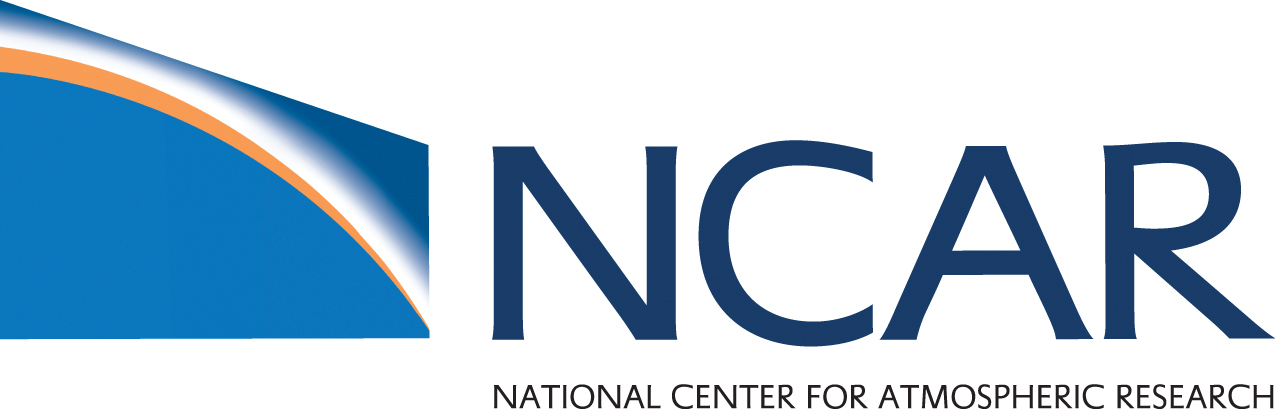 Integrated Mobile Observations (IMO) Project
Solicitation for Partnership with States
NCAR issued the solicitation last fall (2010)
Scope of Work
Funding assistance / Grant
Pool Funds and Consortia were targeted: Aurora, IntelliDrive, Clear Roads, MDSS
Just a handful of states expressed interest:
Idaho
Minnesota 
Nevada
South Dakota
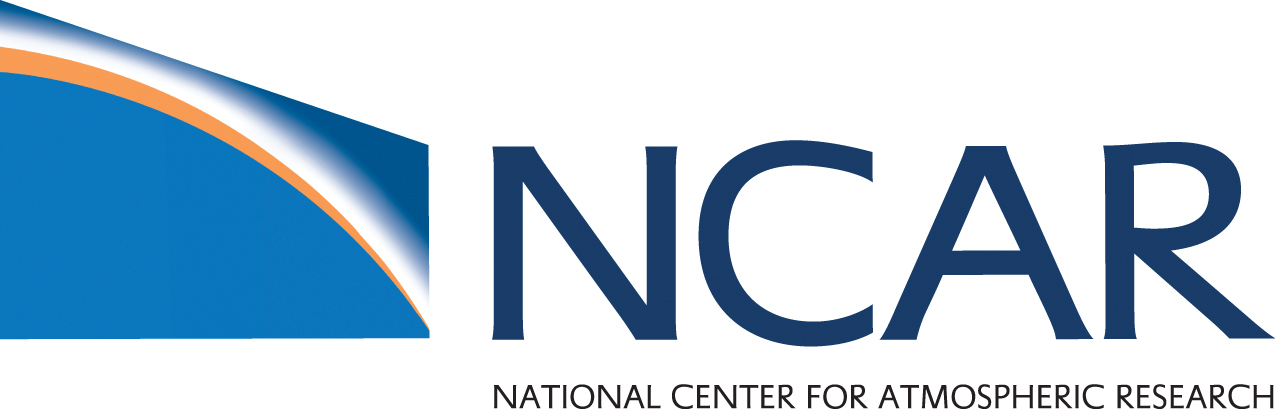 Integrated Mobile Observations (IMO) Project
Selection based on 
Fleet 
Maturity of the maintenance ITS program 
Integration of mobile obs into state’s   application – MMS, MDSS, MODSS, TIS….
Other factors/synergies (multi-state, corridor, etc.)
Willingness to make data and lessons learned widely available /open source
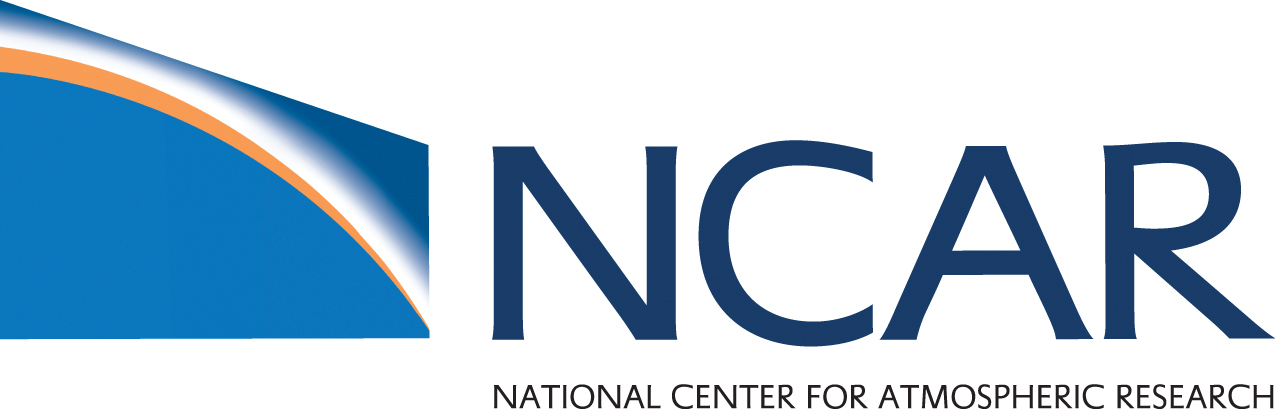 Integrated Mobile Observations (IMO) Project
Selected States
Minnesota

Nevada
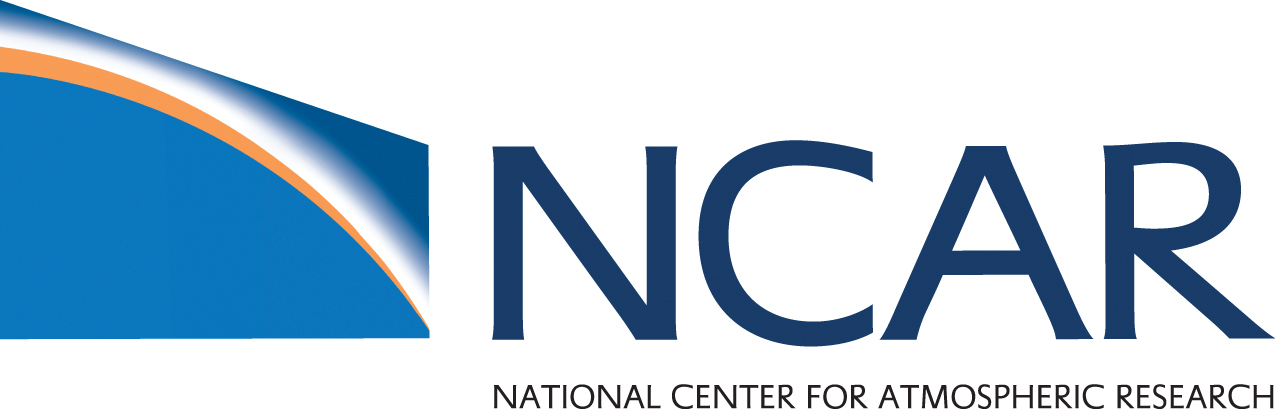 Integrated Mobile Observations (IMO) Project
Selected States
Minnesota

Nevada and Utah
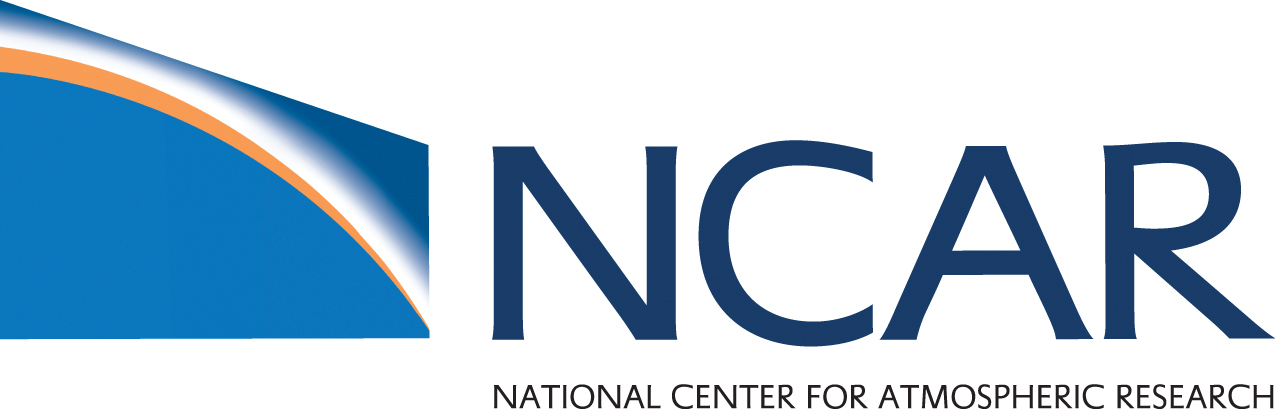 Integrated Mobile Observations (IMO) Project
Nevada
Why
Actively pursuing an AVL/MDSS program
Fleet adds variety to the study (different manufacturer)
Strong upper management support
Strong proposal 
Potential corridor-wide participation (I-80 corridor)
Strong partnership with academia (Univ. Nevada-Reno)
Proposed integration with MDSS, MMS, TIS
Ability to collect desired data parameters (from CAN-Bus and add-on sensors)
Level of Funding: $263K granted via an allocation memo
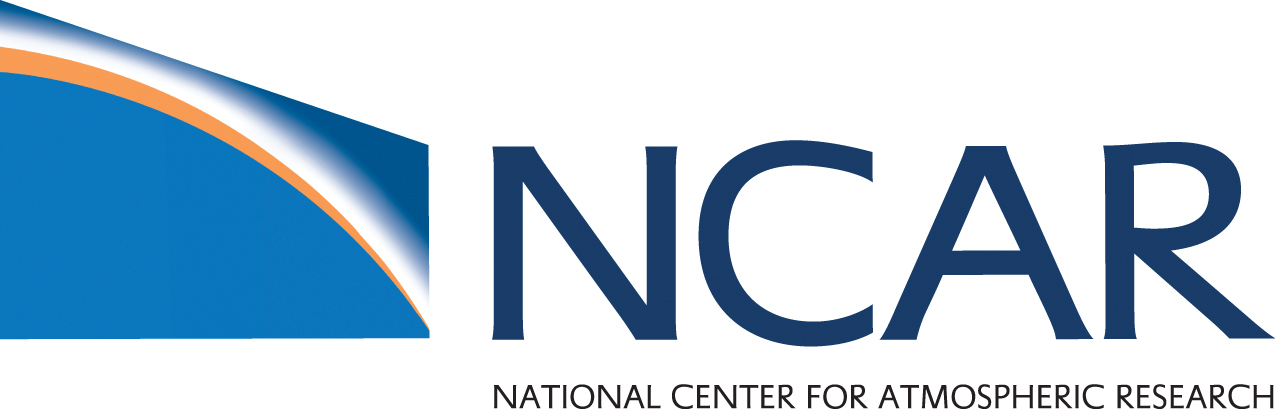 Various Weather & MDSS Data Parameters
Numerous sensors and devices are controlled or monitored by a vehicle-mounted computer.
Data is logged in-vehicle as well as sent via radio to UNR in near-real-time using the NDOT EDACS radio network.
All instrument and equipment installations are being done by UNR &NDOT teams who are familiar with the vehicles (NDOT) and instrumentation (UNR).
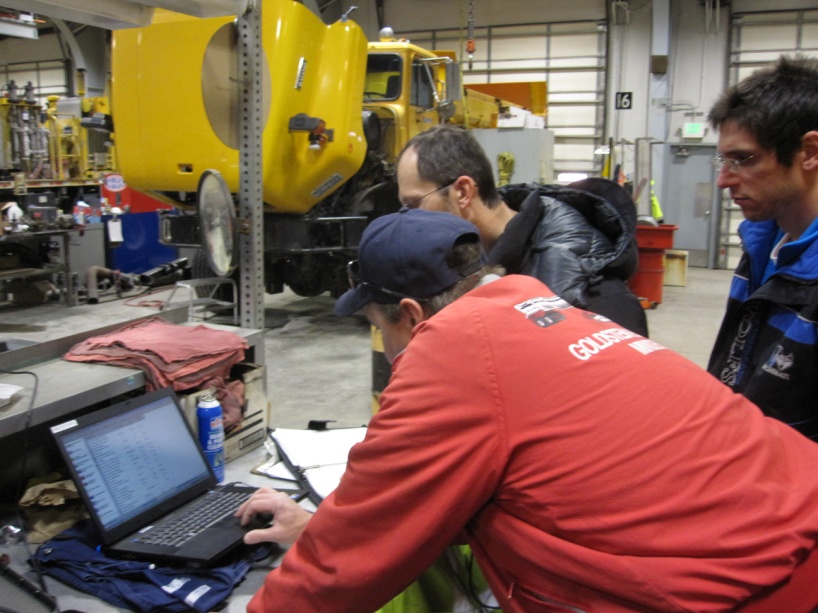 Collaborative NDOT & UNR Installation teams
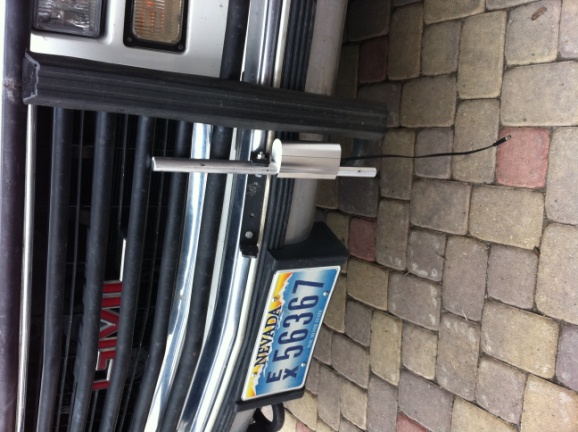 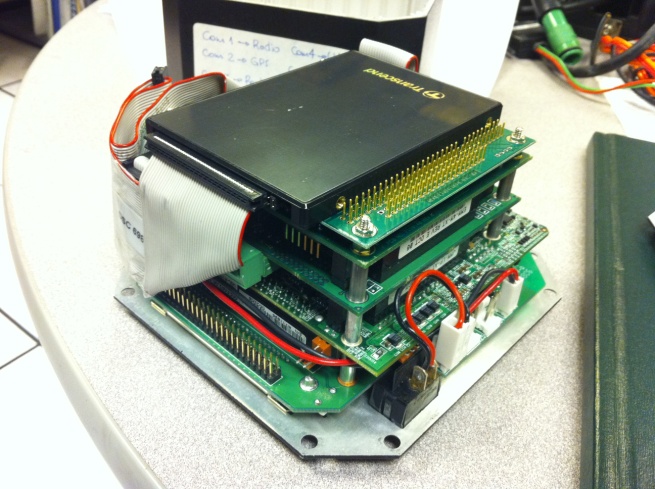 Road and weather sensors
In-vehicle computer
Data Being GatheredNV IMO Project (UNR/NDOT)
General Data
GPS Date, time, location, bearing, speed, altitude, accuracy
Road Conditions
Road surface temperature
Vehicle accelerations (surface friction)
Road condition images (camera)
Atmospheric Conditions
Pressure, temperature, relative humidity, dew point
Wind speed and direction
Vehicle &  Equipment Data
Speed, brake status, engine intake air temperature & pressure
Spreader and plow status
Steering, traction control, ABS, yaw, accelerations, emissions data, engine data, headlight and wiper status
Blue denotes parameter being implemented
Gray denotes parameter “under study”
Two Vehicle TypesBased in NV Districts 2 & 3 Along I-80 Corridor
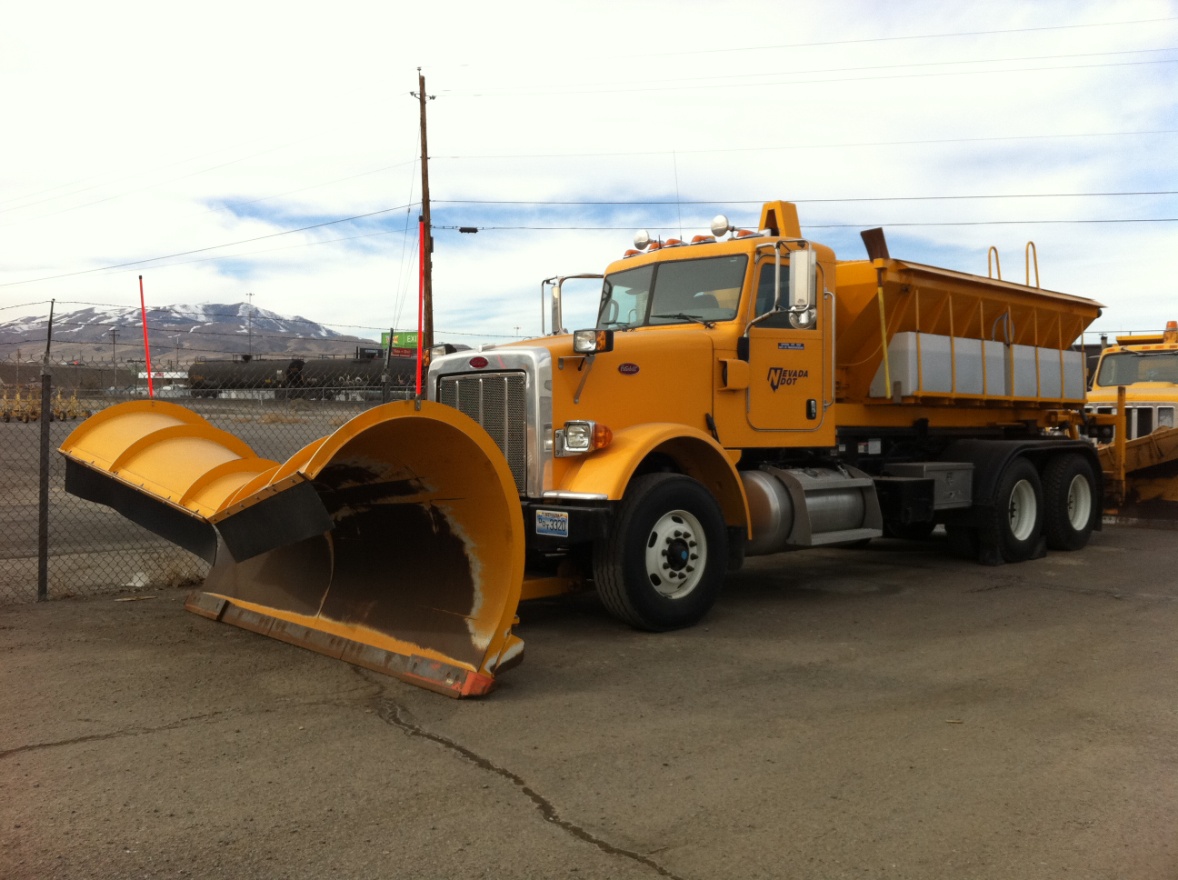 Snowplows
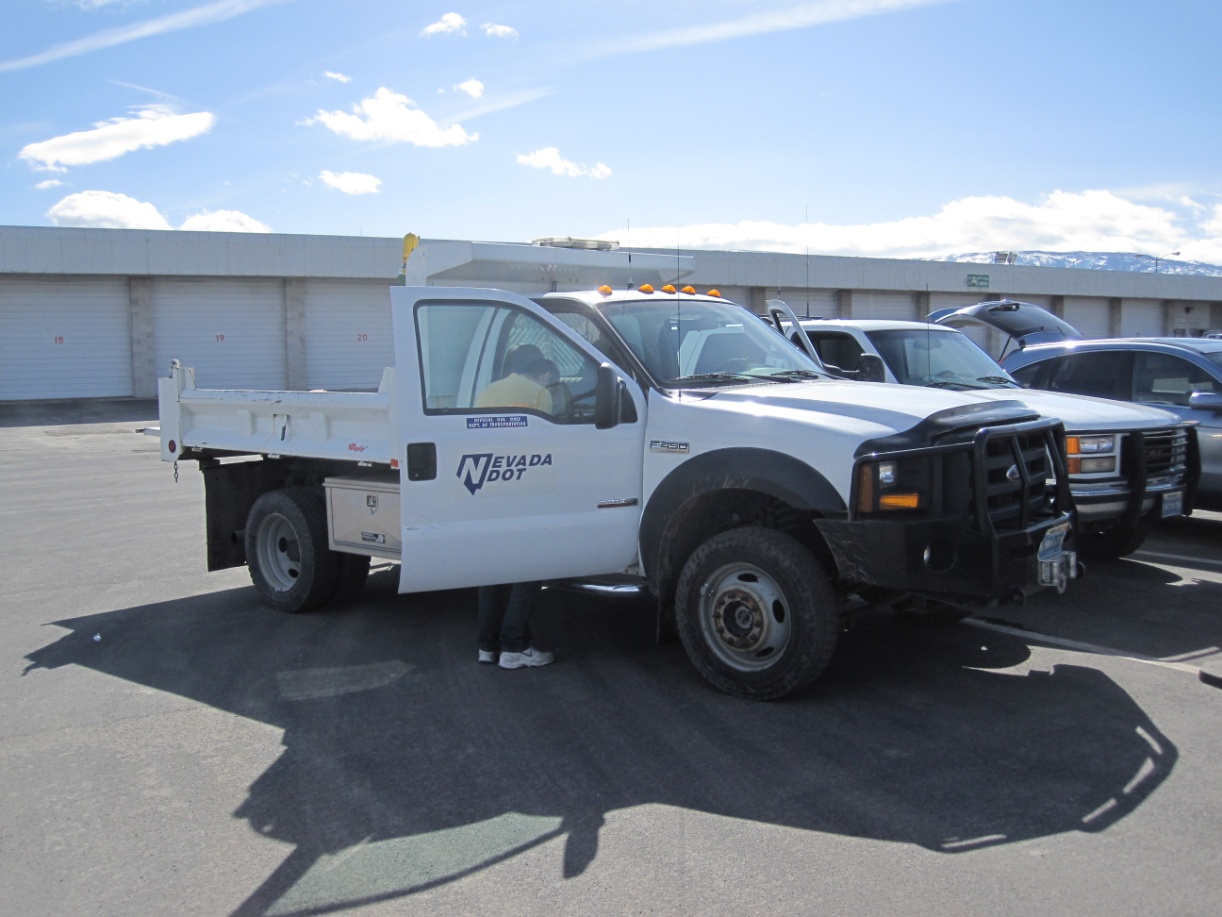 Light Duty Vehicles (Crew, general purpose)
Vehicles with winter assignments along I-80 were selected.
Makes & models are presently limited to vehicles with compatible CANBus or OBDII vehicle data formats.
Integrated Mobile Observations (IMO) Project
Research and Applications

 VDT 3.0 Algorithm development

 Possible Input to MDSS, MMS, TIS

 Assimilation into pavement model
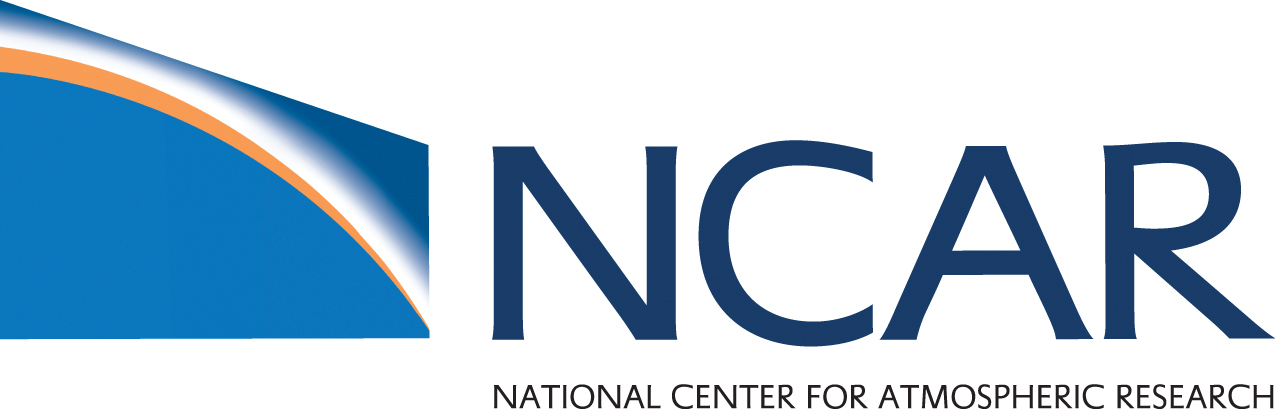 APPLICATIONS – IMO Project
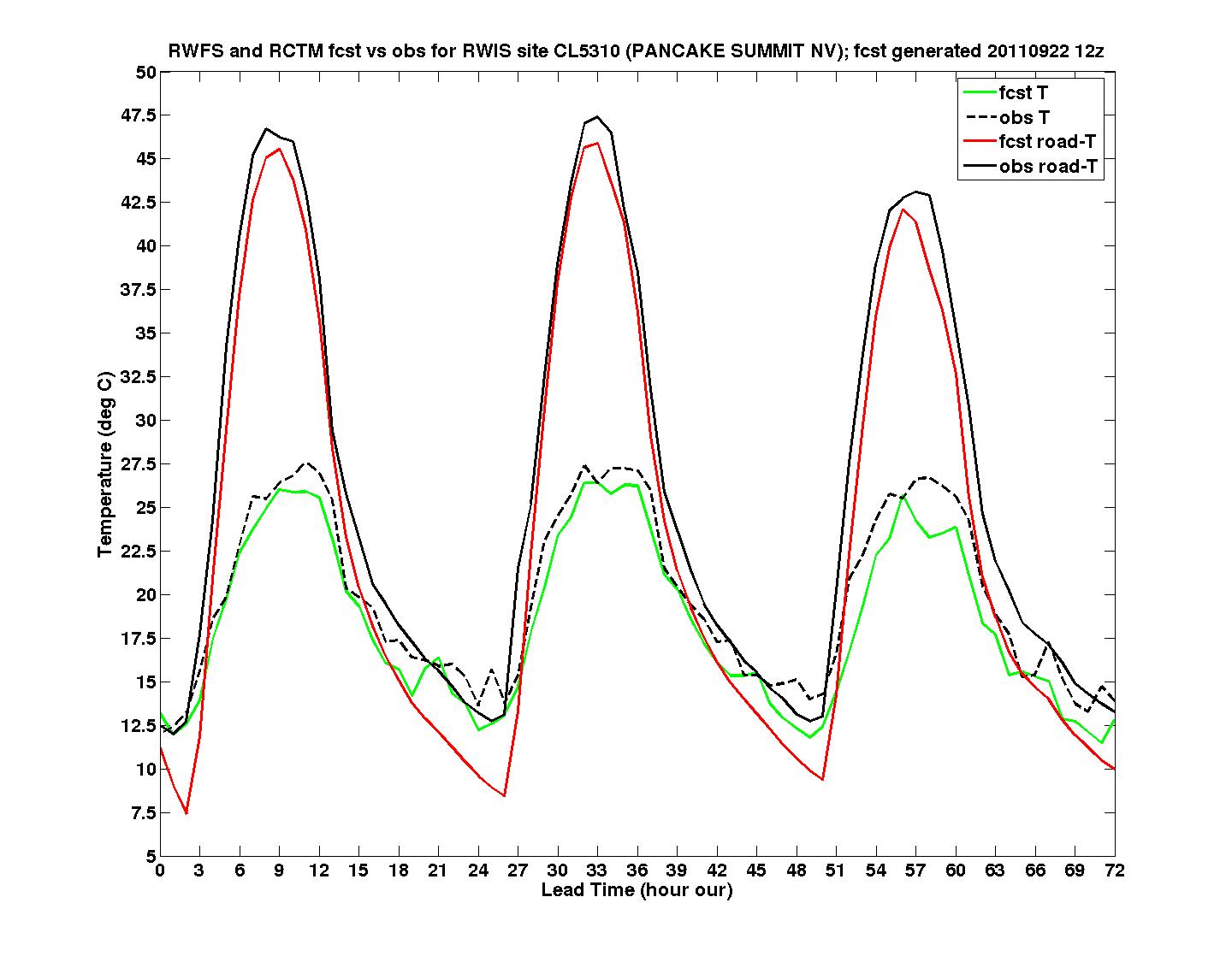 Pancake Summit – 22 September 2011 1200UTC
FUTURE APPLICATIONS
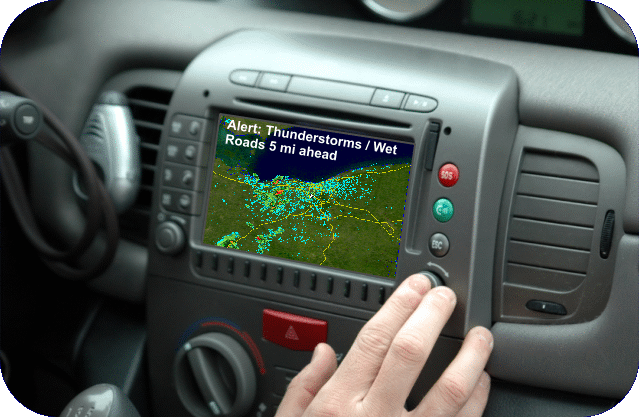 VDT-based weather alerts
 Impending weather hazards
 Alerts from other vehicles
 Re-routing
 Decision support
Not just for the everyday driver!
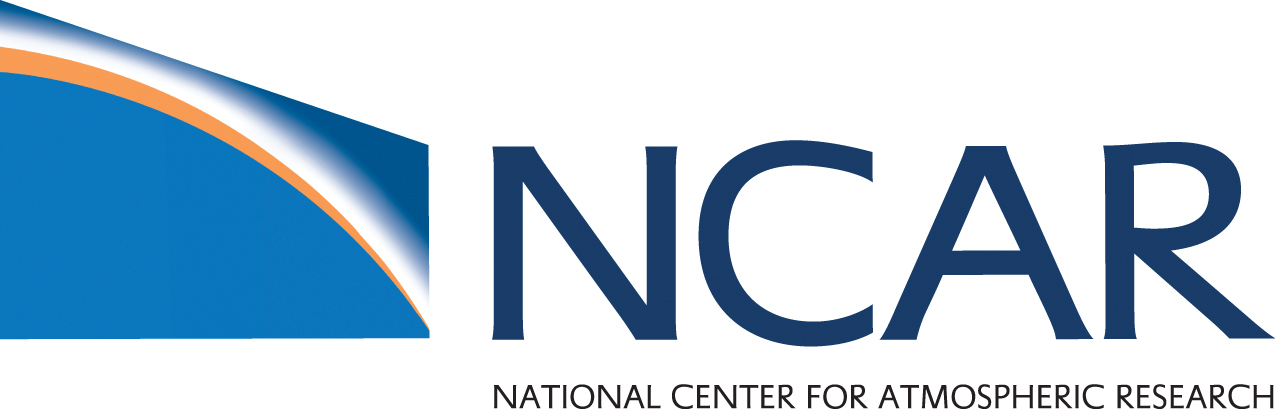 FUTURE APPLICATIONS
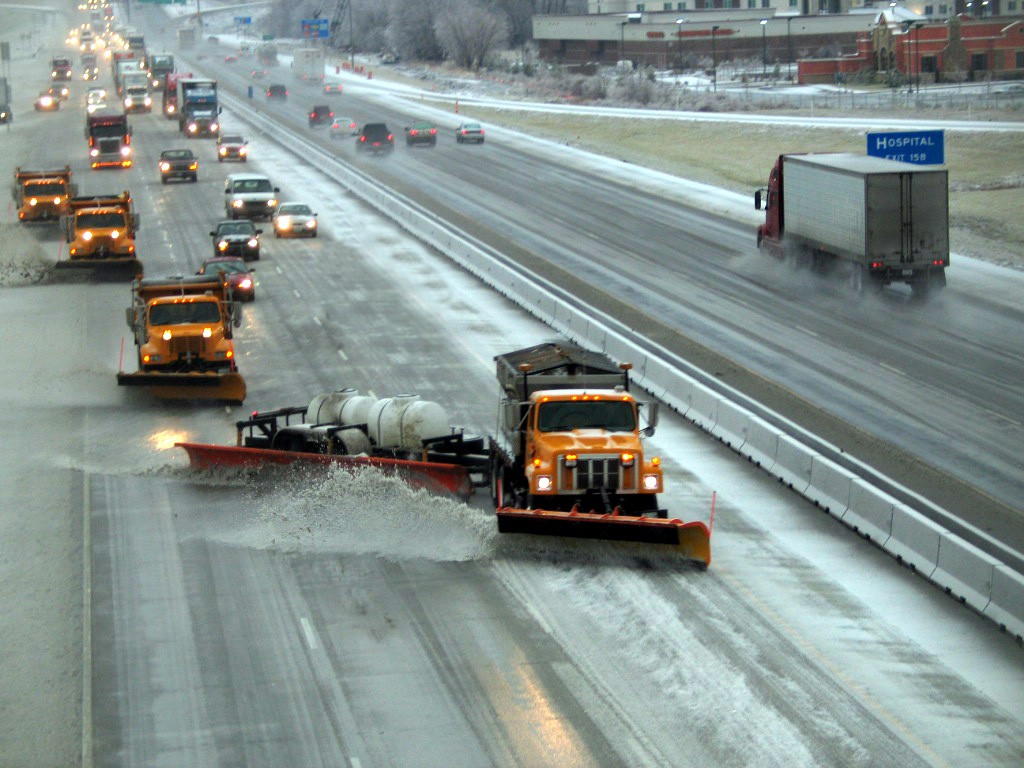 Road Maintenance – Where are we losing the road to ice?
				    When should we paint or repair?
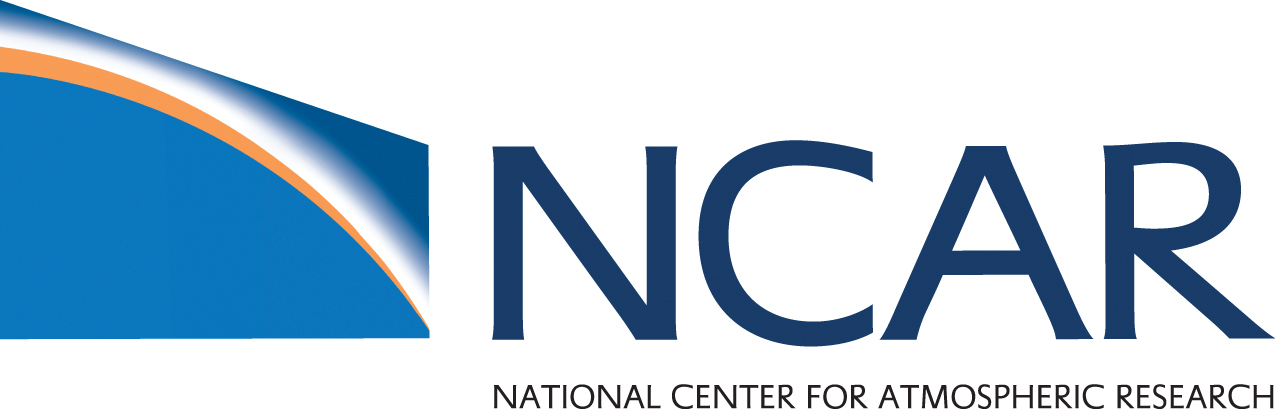 FUTURE APPLICATIONS
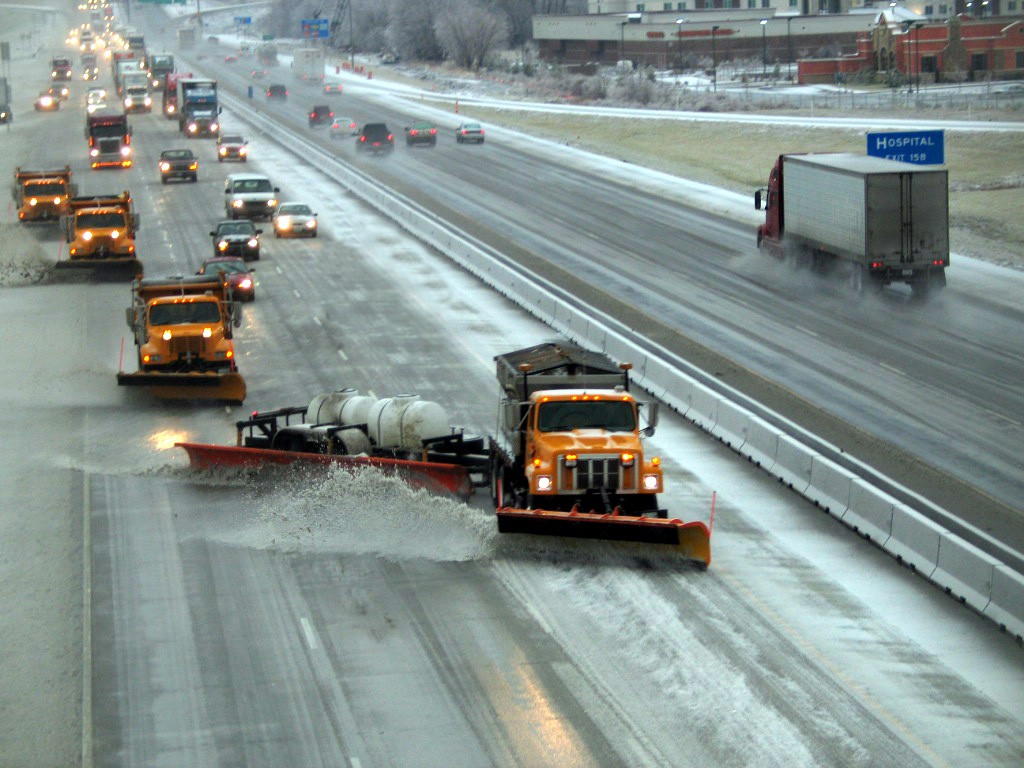 Road Maintenance – Where are we losing the road to ice?
				    When should we paint or repair?
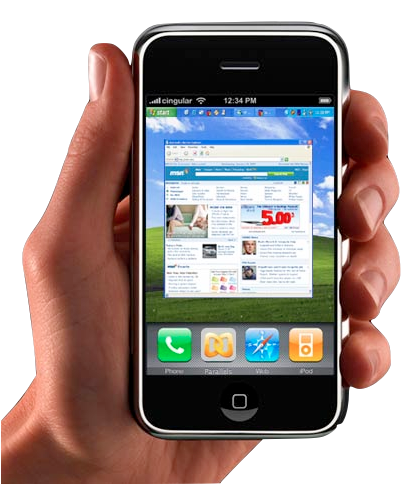 Route Specific Impact Warnings for…
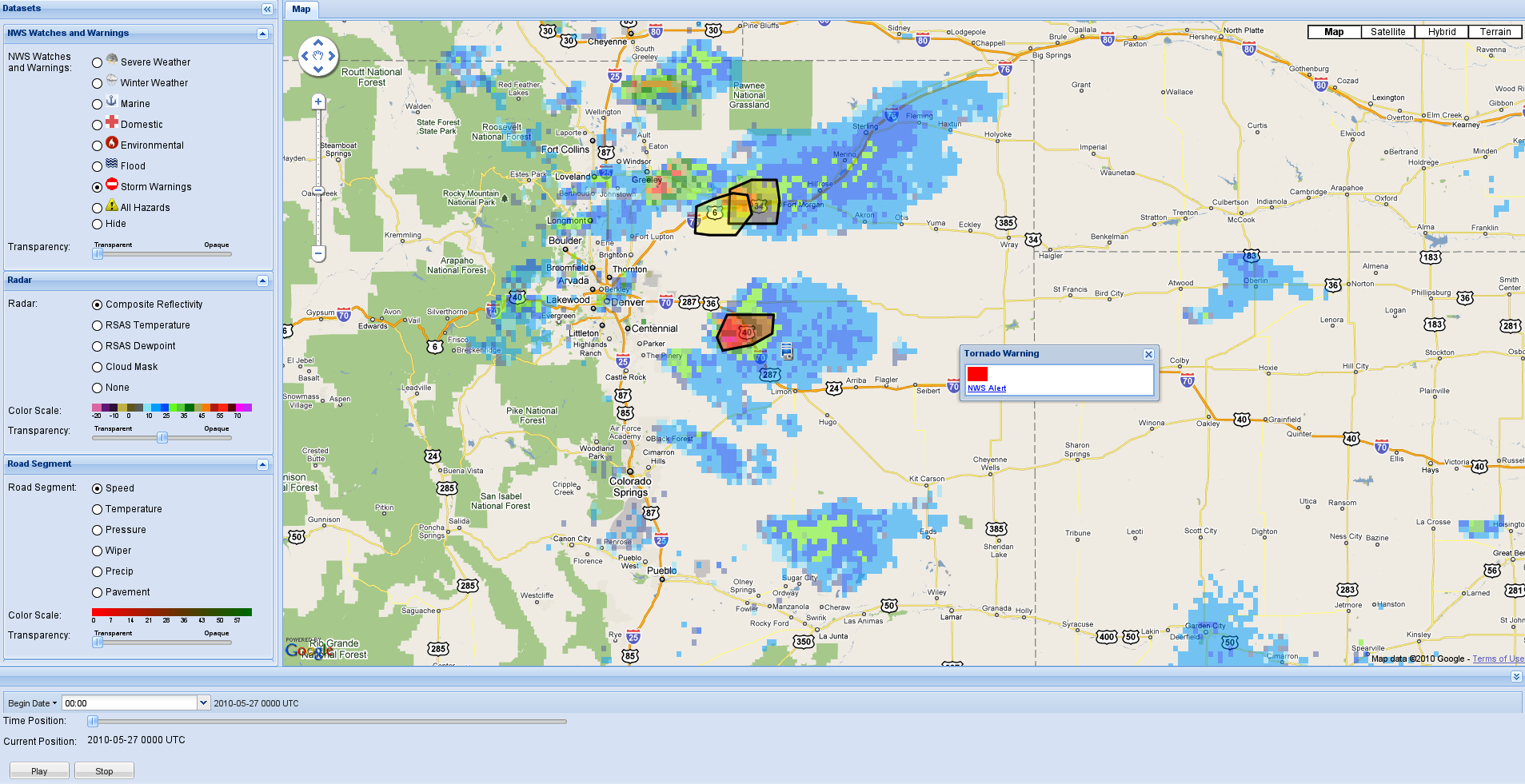 Tornado Warning! 
I70 Denver to Limon
Delay Until 3:30pm
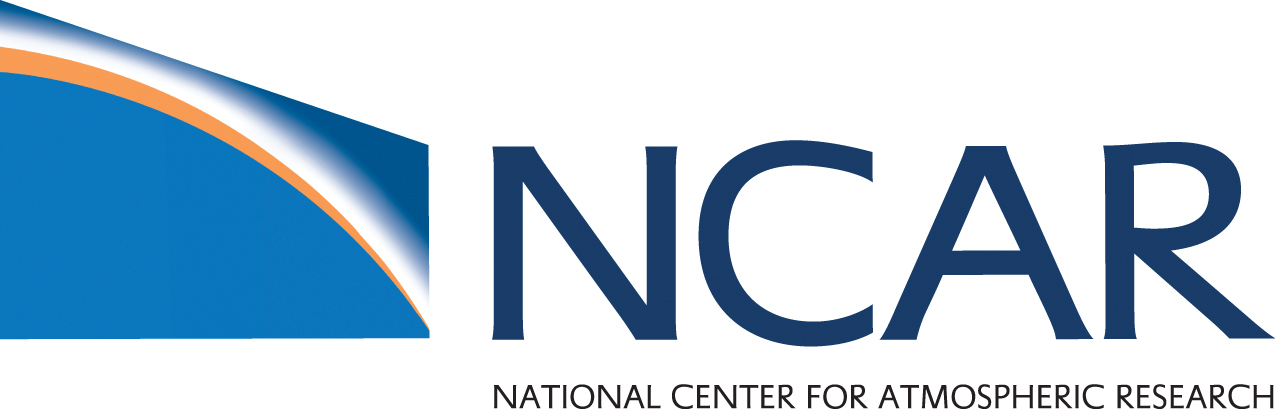 FUTURE APPLICATIONS
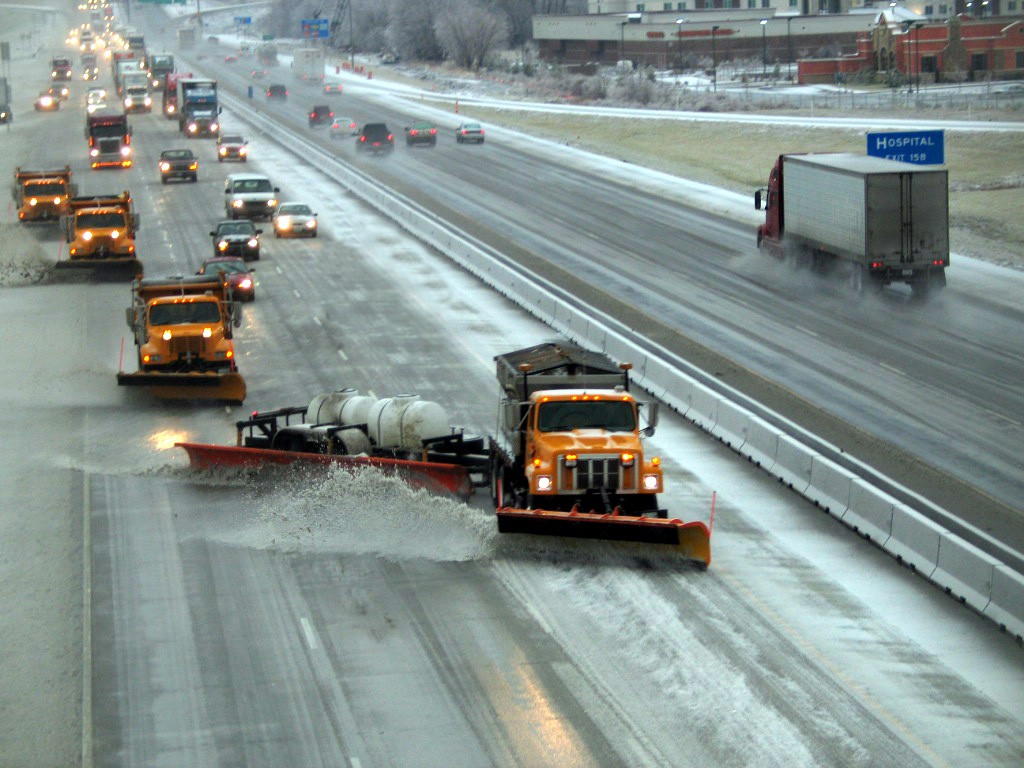 Road Maintenance – Where are we losing the road to ice?
				    When should we paint or repair?
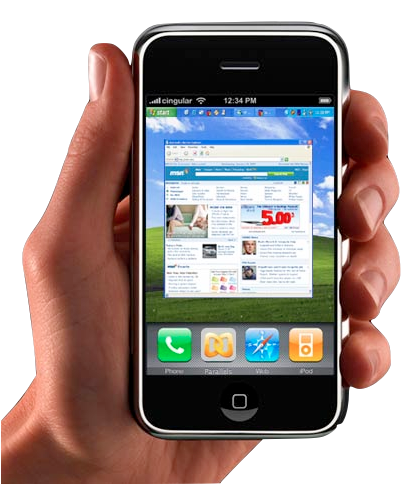 Route Specific Impact Warnings for…
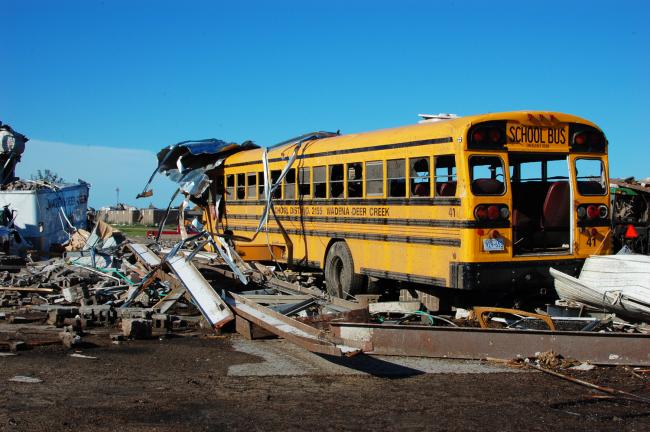 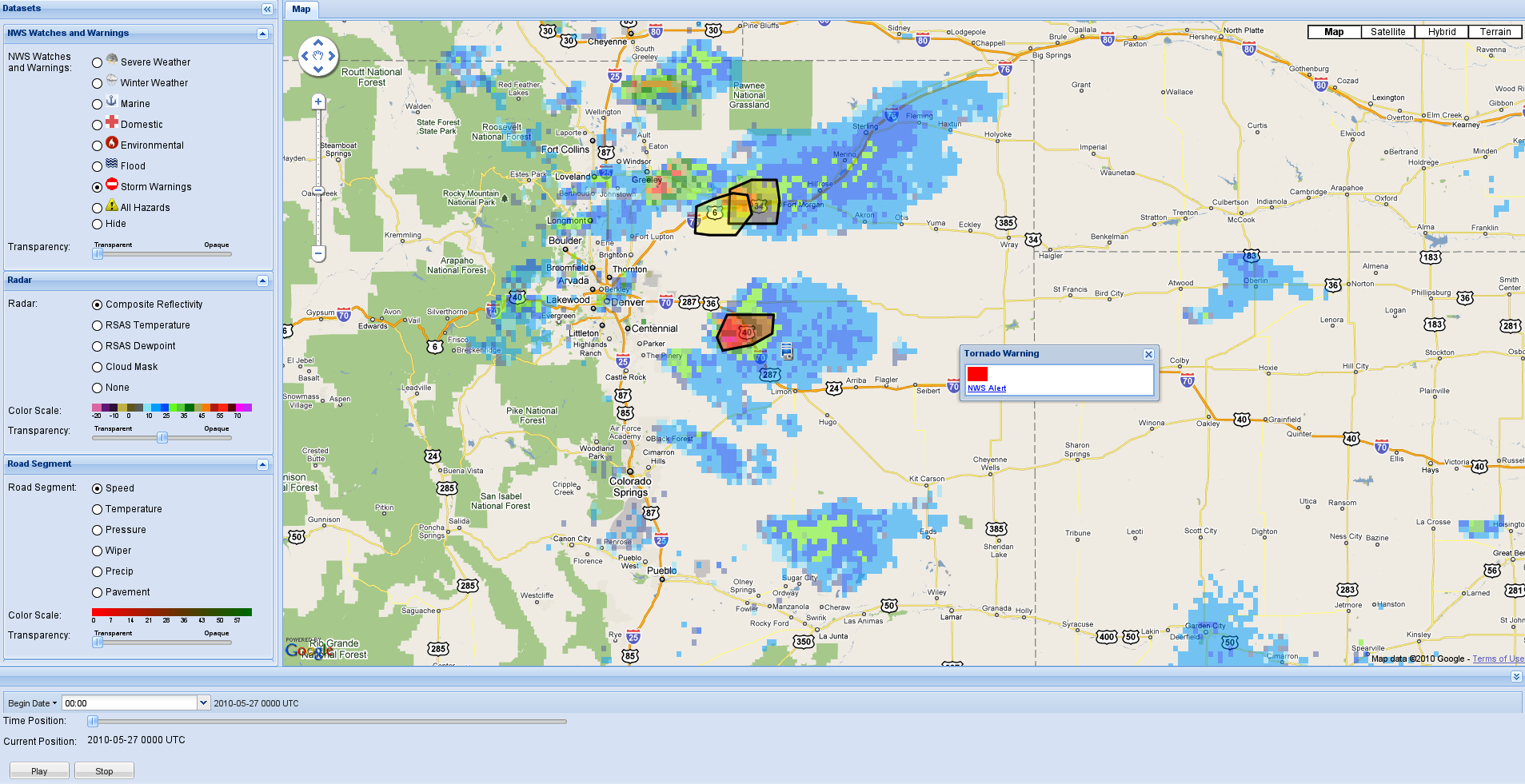 Tornado Warning! 
I70 Denver to Limon
Delay Until 3:30pm
School Buses
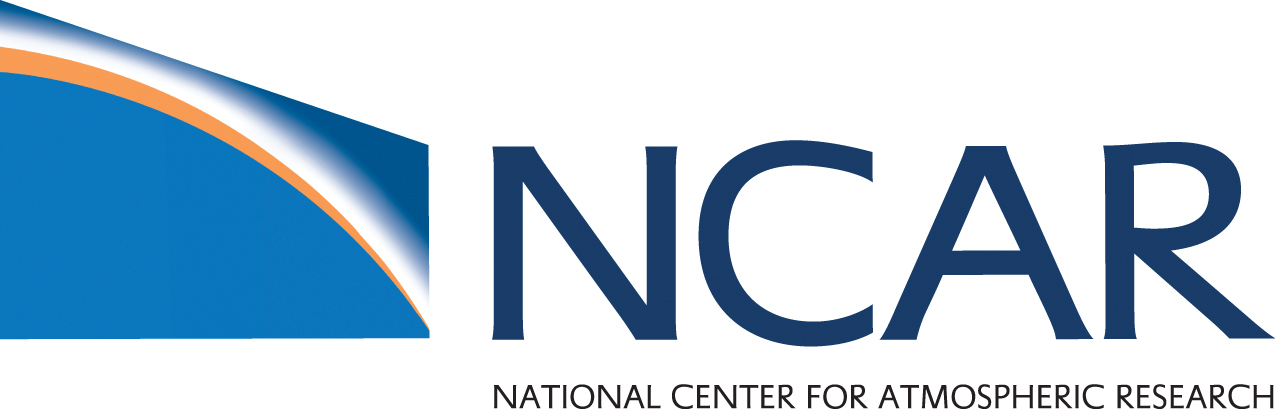 FUTURE APPLICATIONS
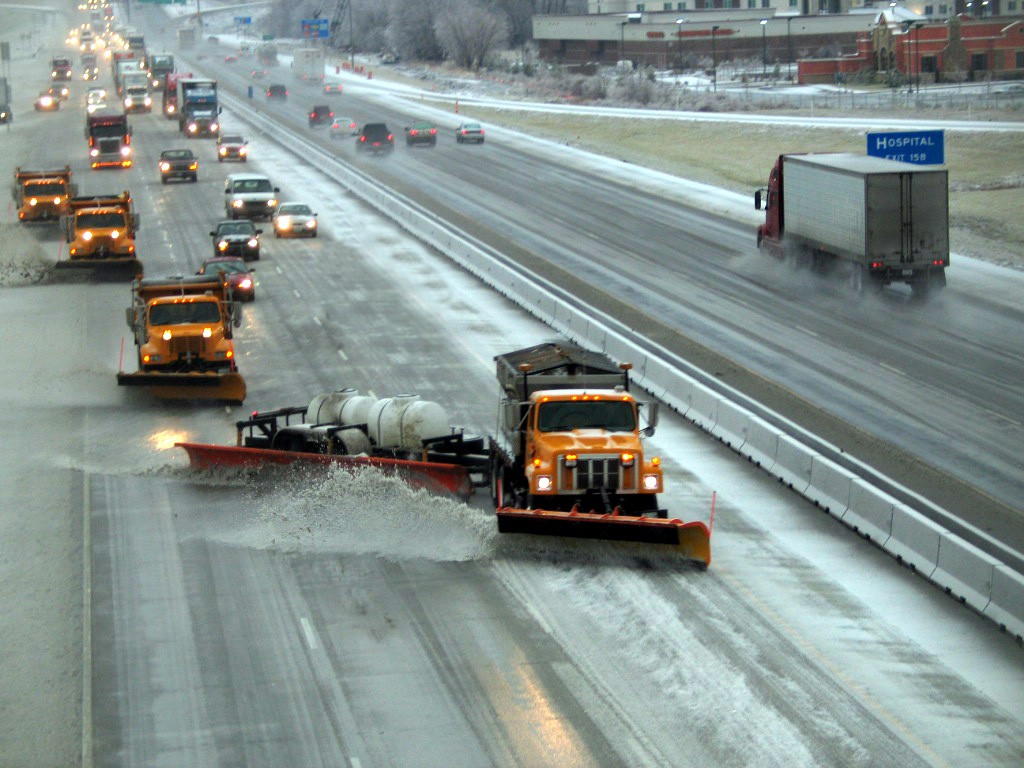 Road Maintenance – Where are we losing the road to ice?
				    When should we paint or repair?
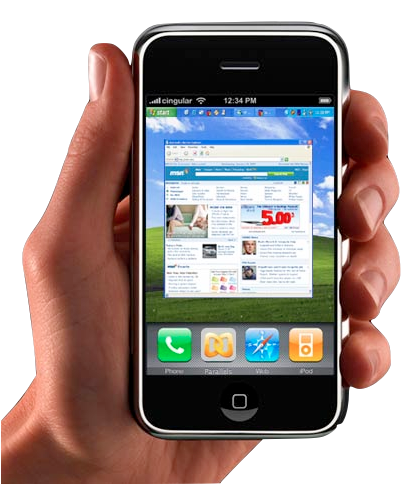 Route Specific Impact Warnings for…
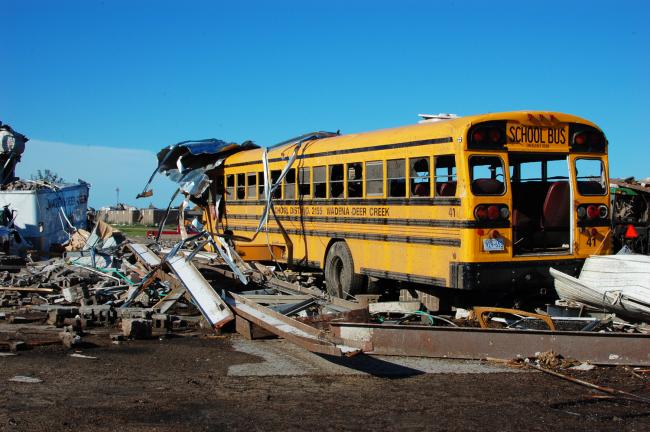 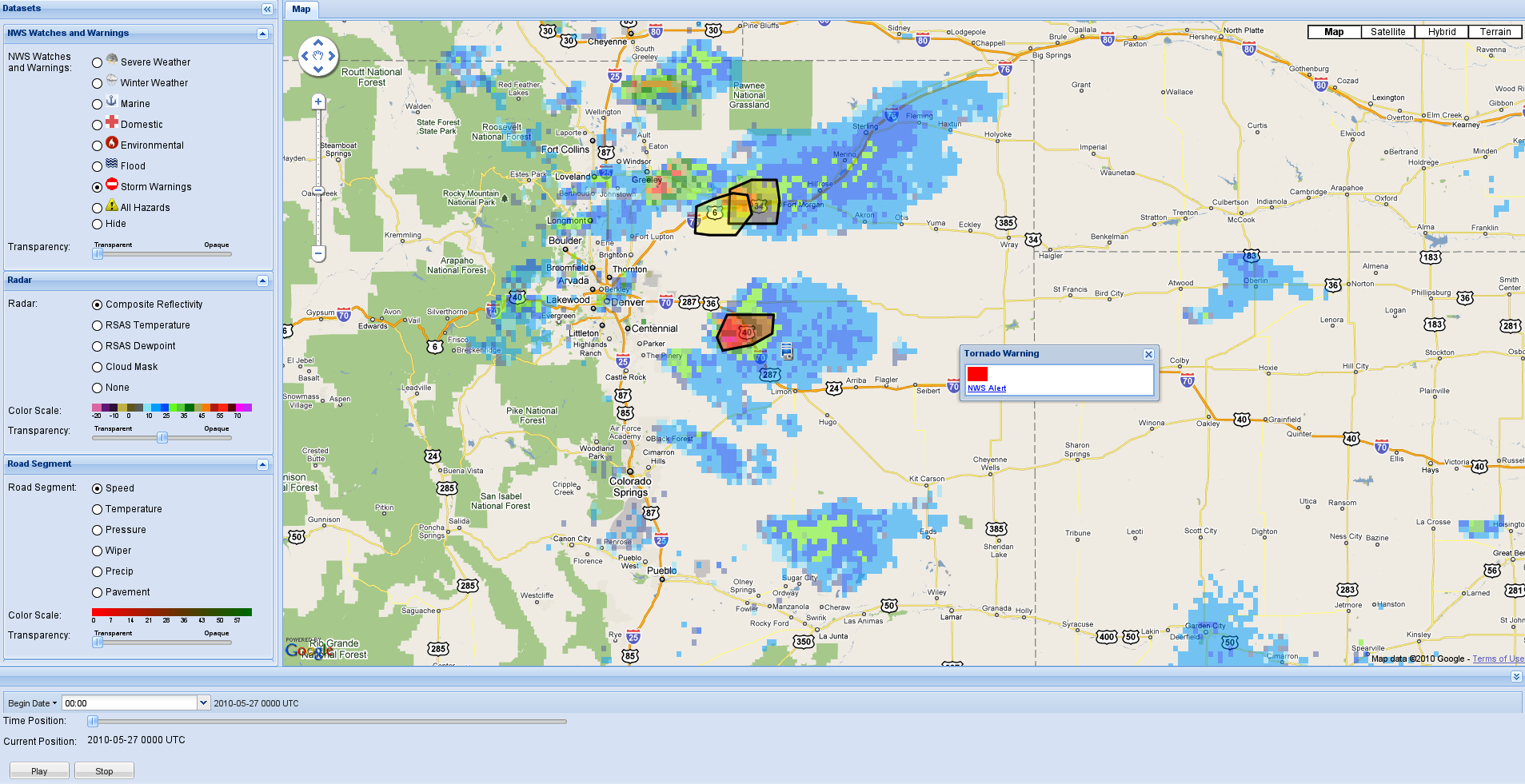 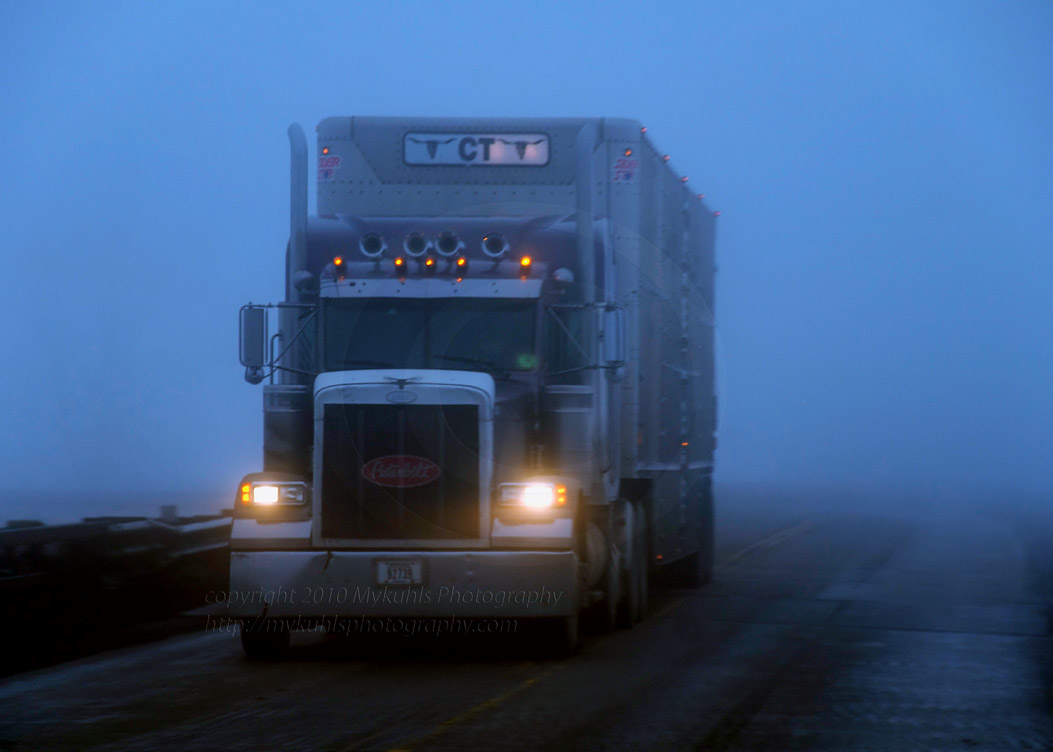 Tornado Warning! 
I70 Denver to Limon
Delay Until 3:30pm
School Buses
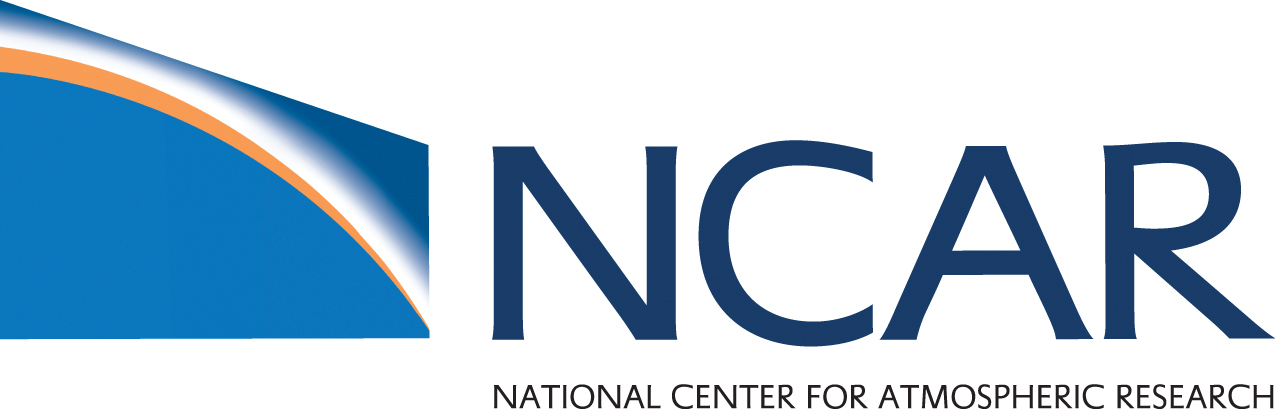 Truckers
FUTURE APPLICATIONS
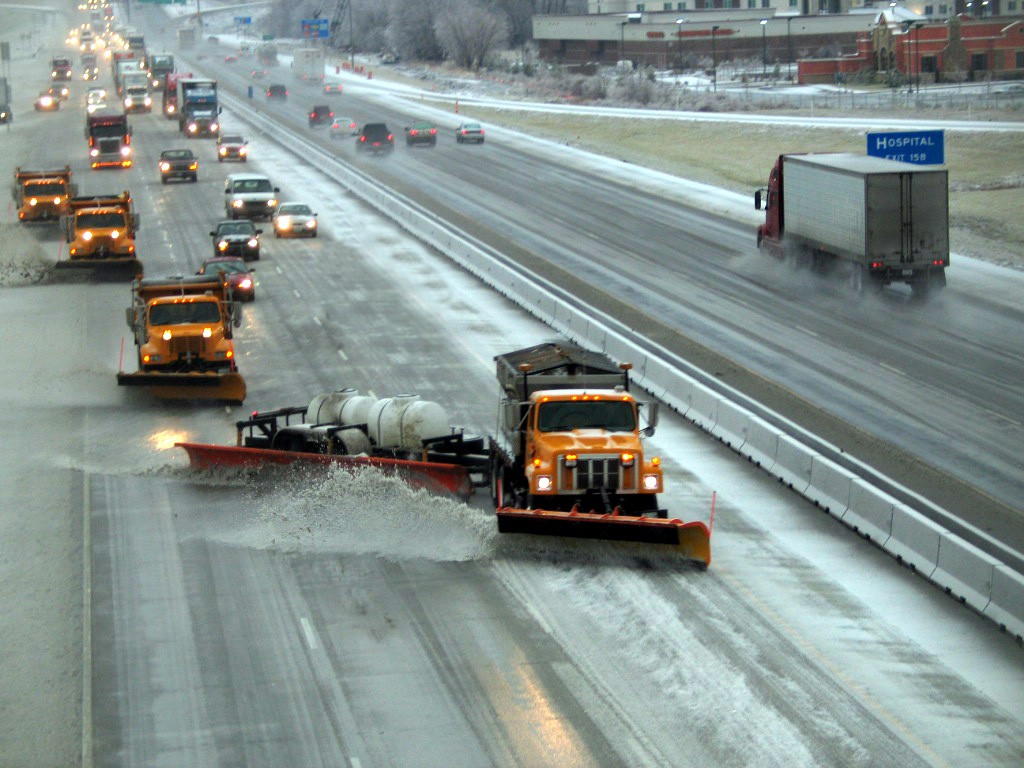 Road Maintenance – Where are we losing the road to ice?
				    When should we paint or repair?
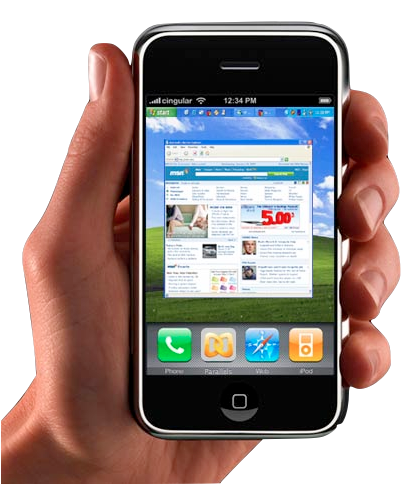 Route Specific Impact Warnings for…
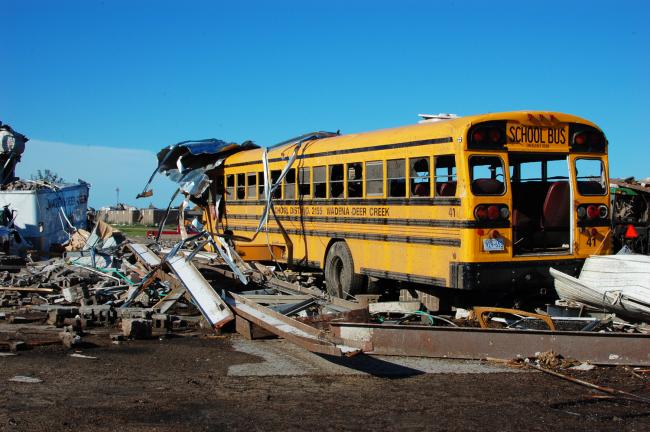 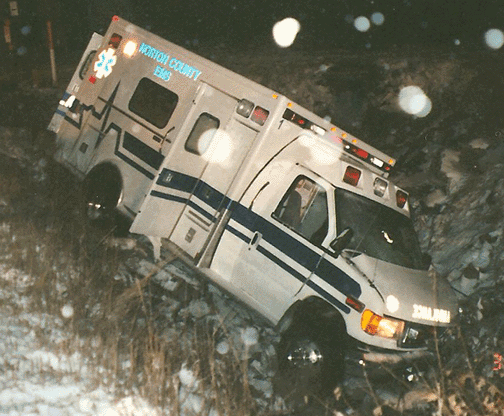 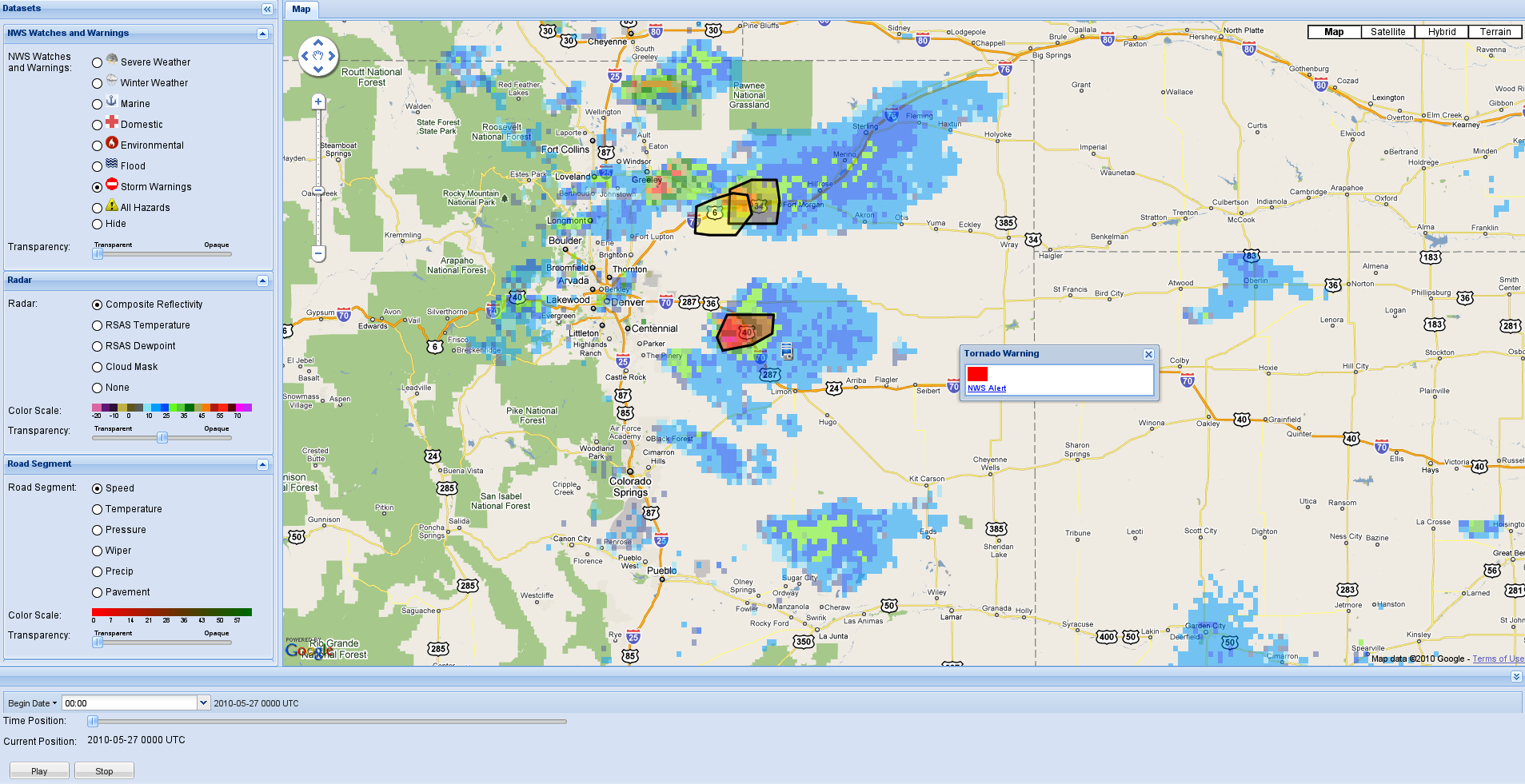 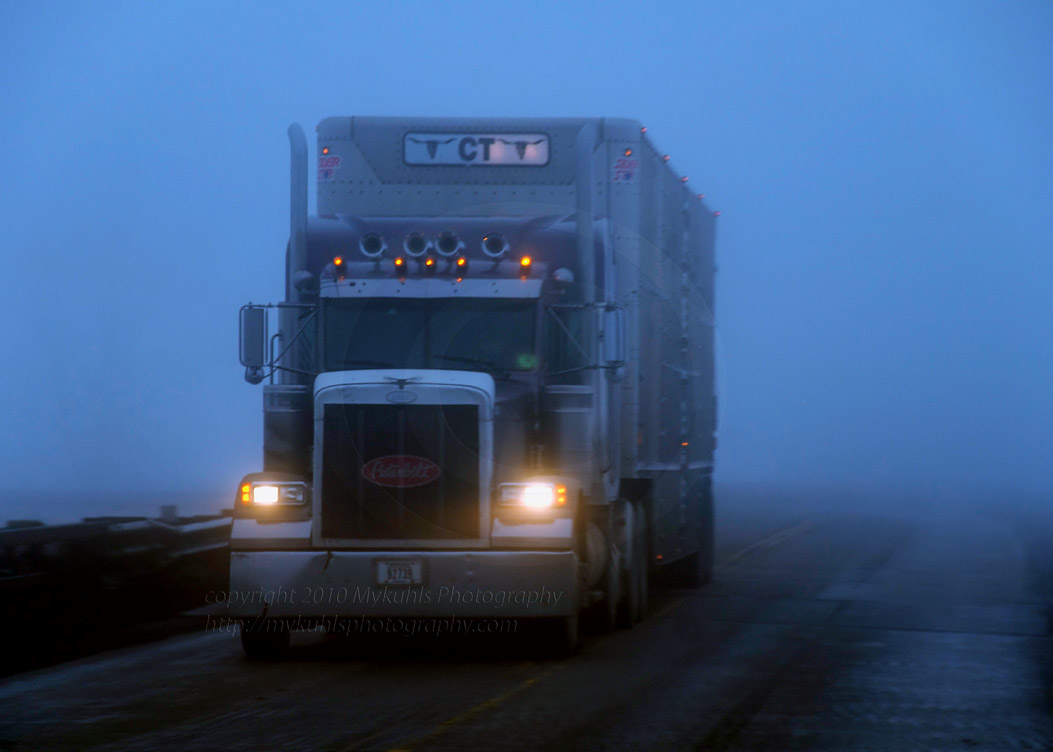 Tornado Warning! 
I70 Denver to Limon
Delay Until 3:30pm
School Buses
EMS
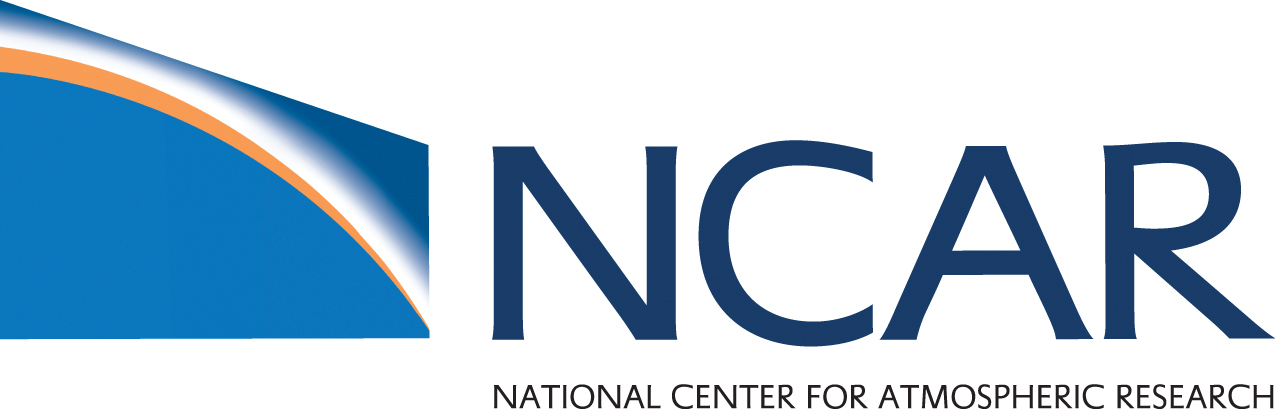 Truckers
More APPLICATIONS
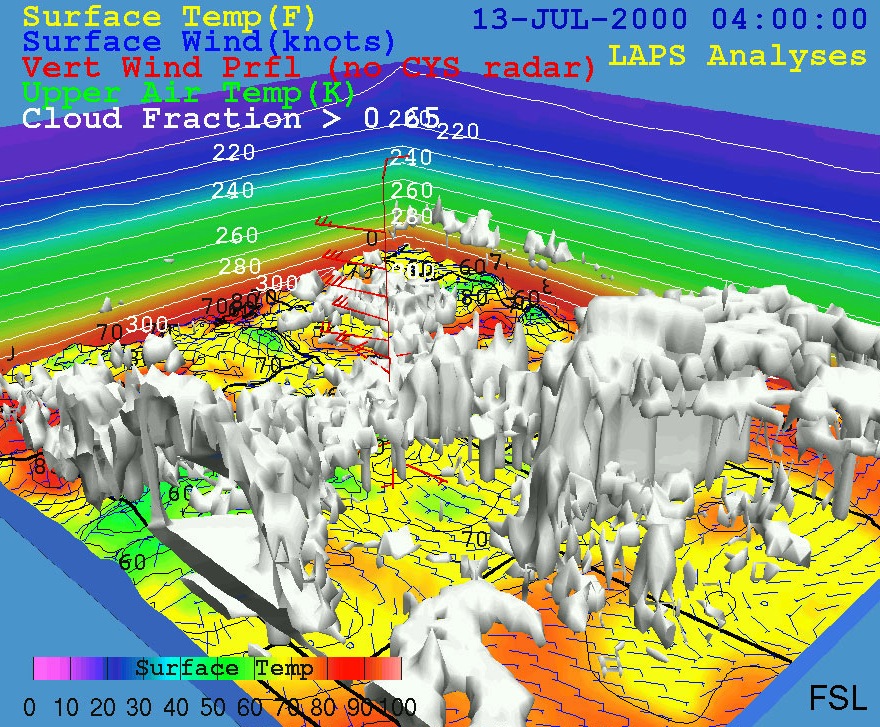 Numerical Weather Modeling
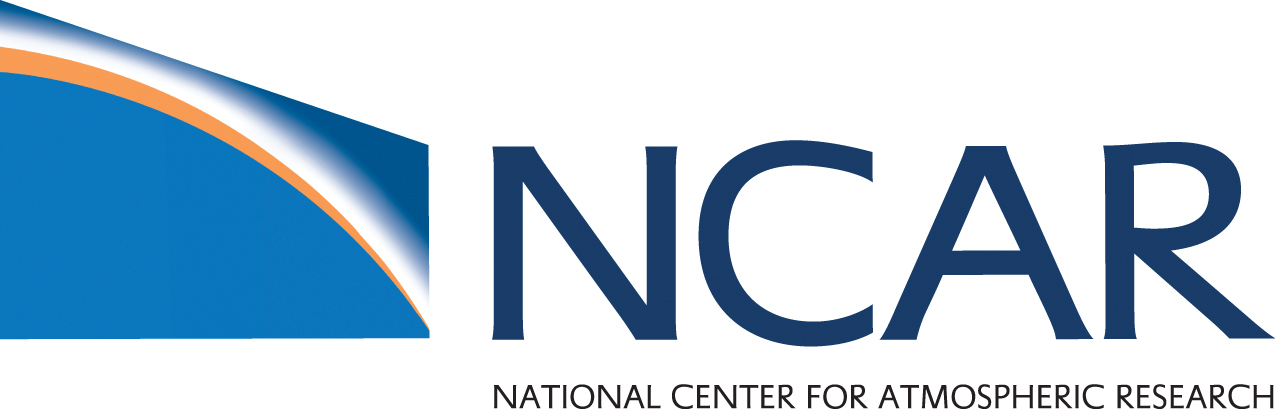 More APPLICATIONS
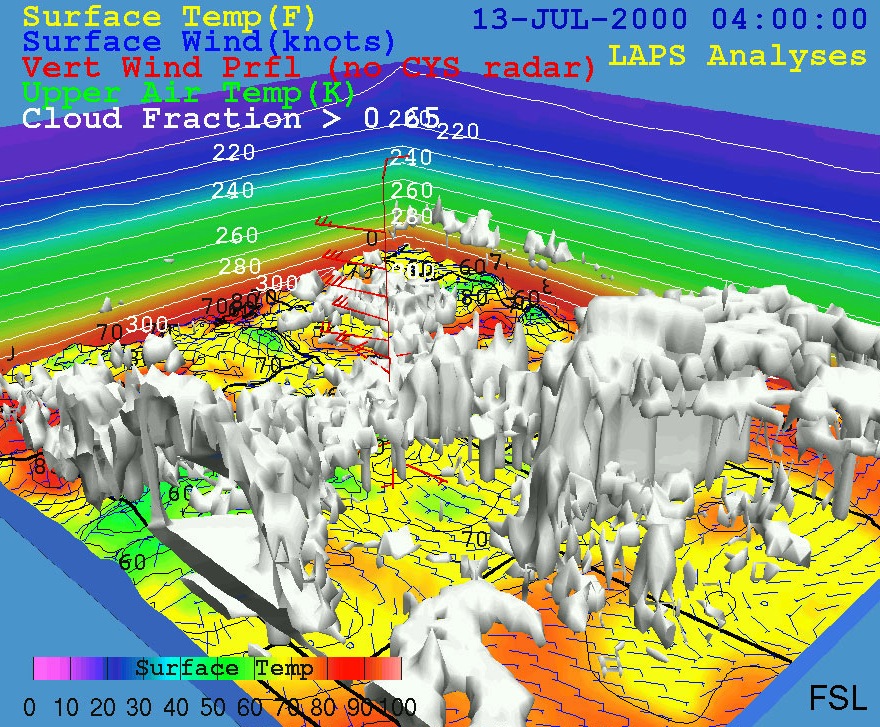 Numerical Weather Modeling
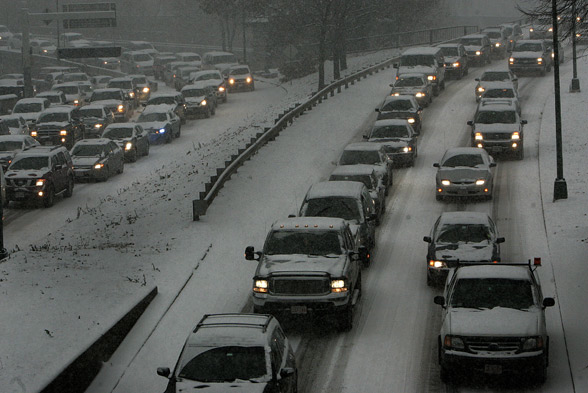 Traffic Modeling and Alerting
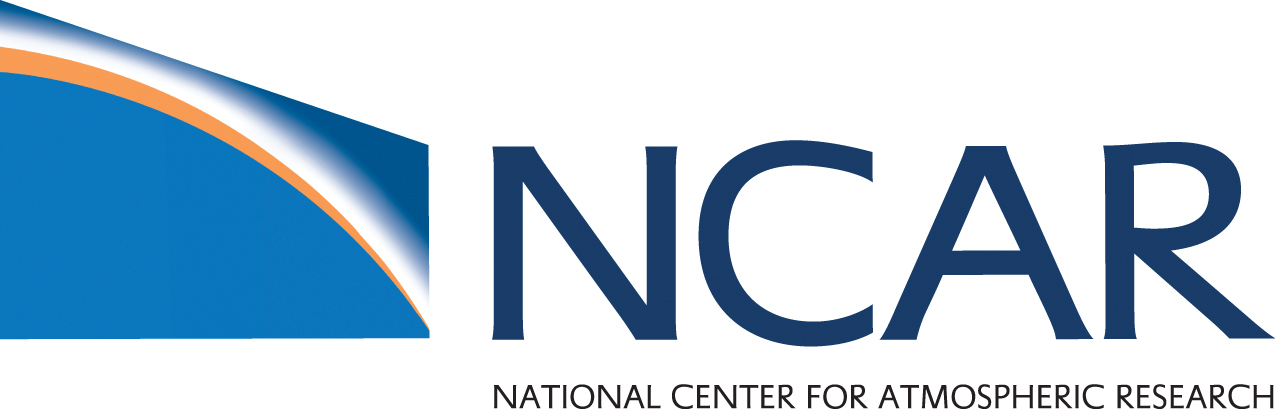 More APPLICATIONS
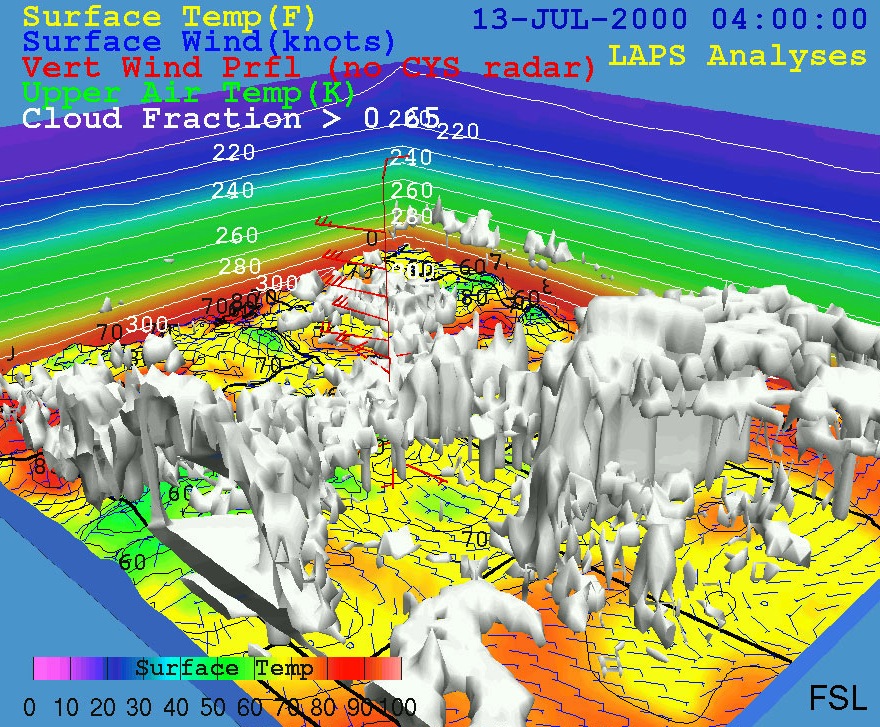 Numerical Weather Modeling
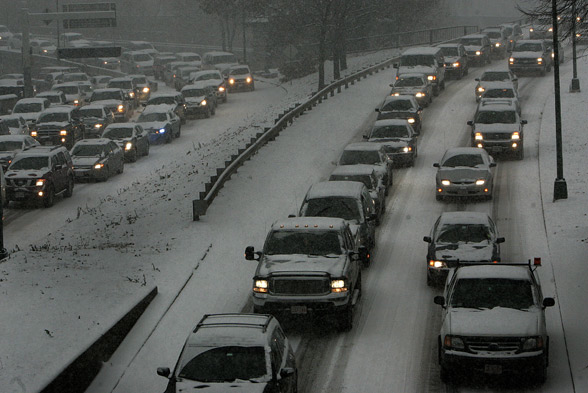 Traffic Modeling and Alerting
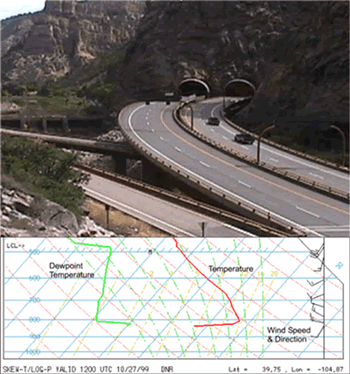 Weather Modeling – complex terrain
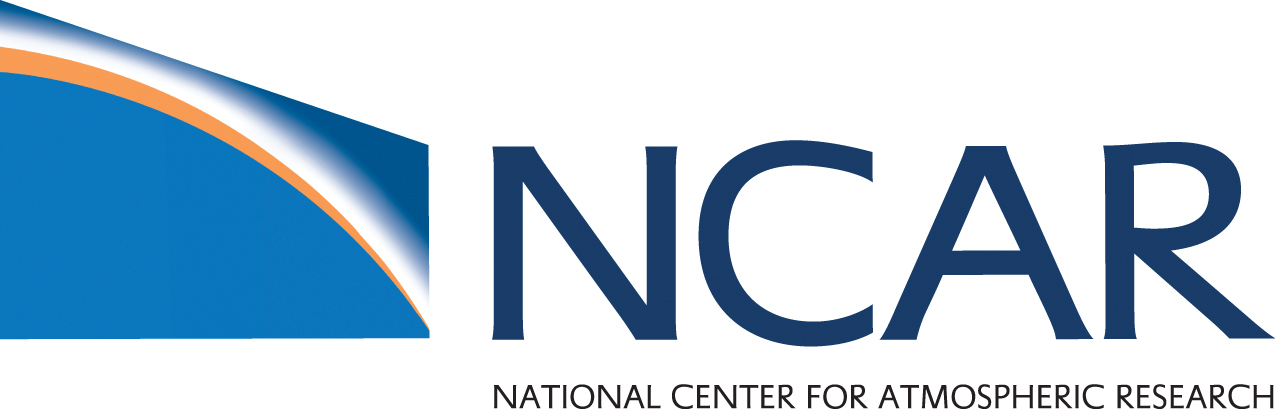 More APPLICATIONS
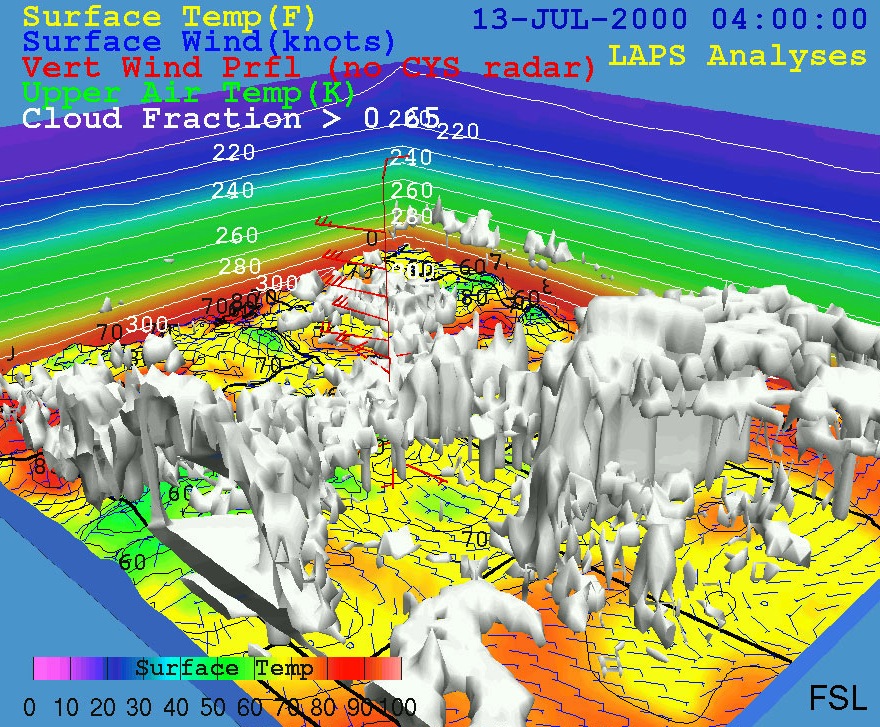 Numerical Weather Modeling
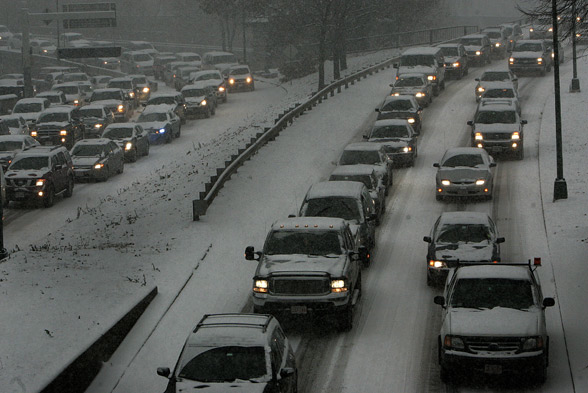 Traffic Modeling and Alerting
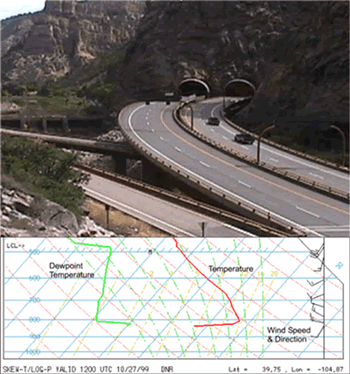 Weather Modeling – complex terrain
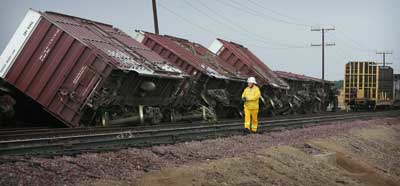 Other surface transportation users
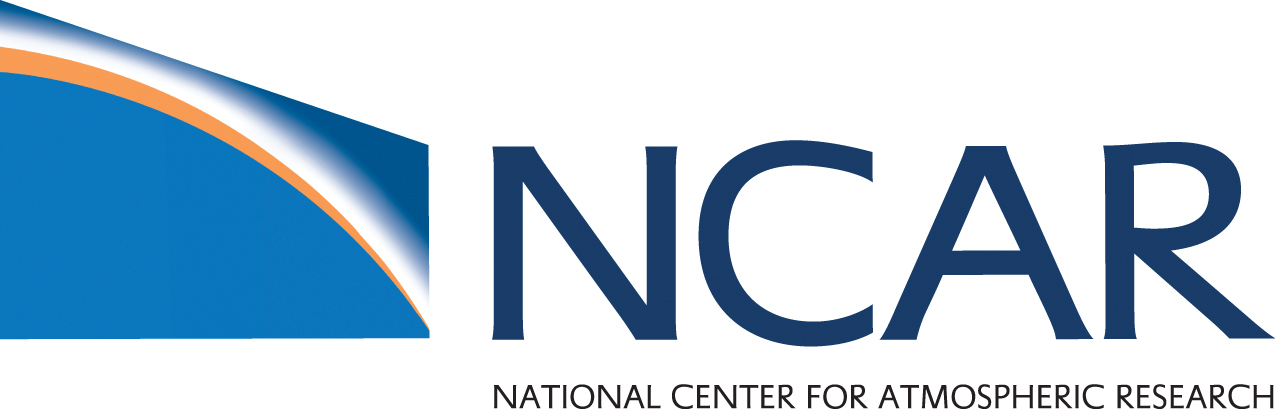